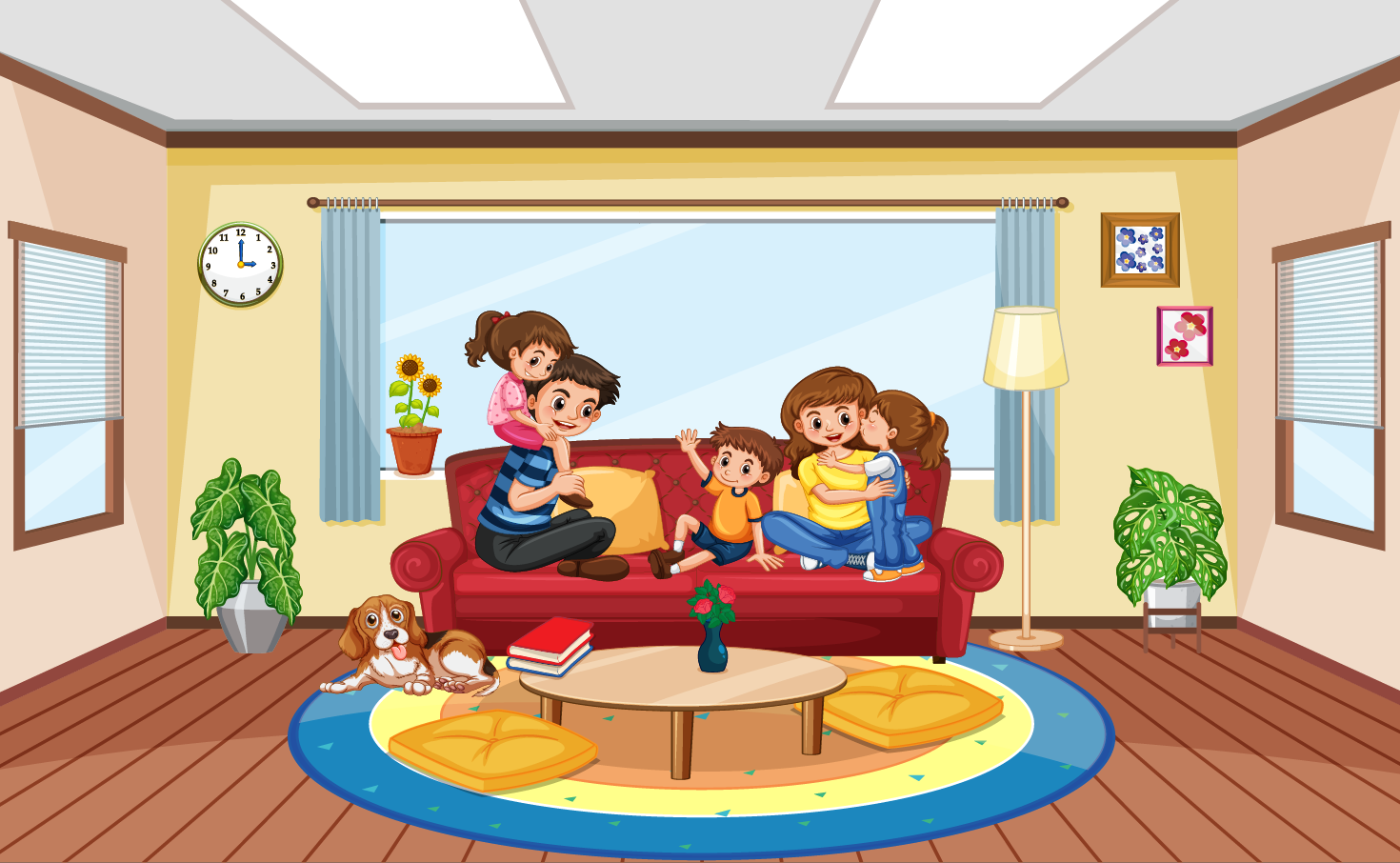 MÁI ẤM GIA ĐÌNH
MÁI ẤM GIA ĐÌNH
Chủ đề
Chủ đề
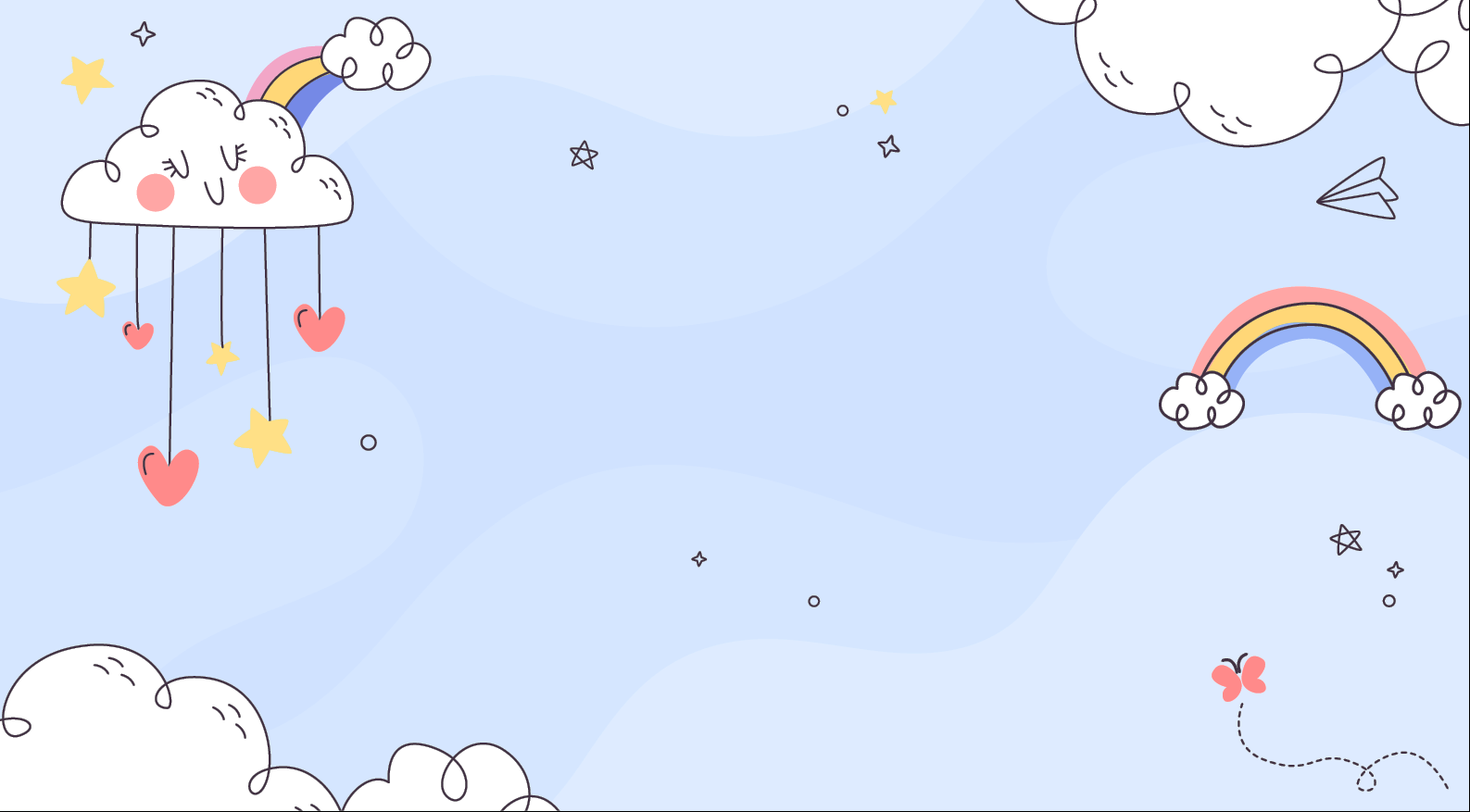 Thứ … ngày … tháng … năm …
Tiếng Việt 
Chủ đề: MÁI ẤM GIA ĐÌNH
Bài 1 – Tiết 4
Mở Rộng Vốn Từ Gia Đình
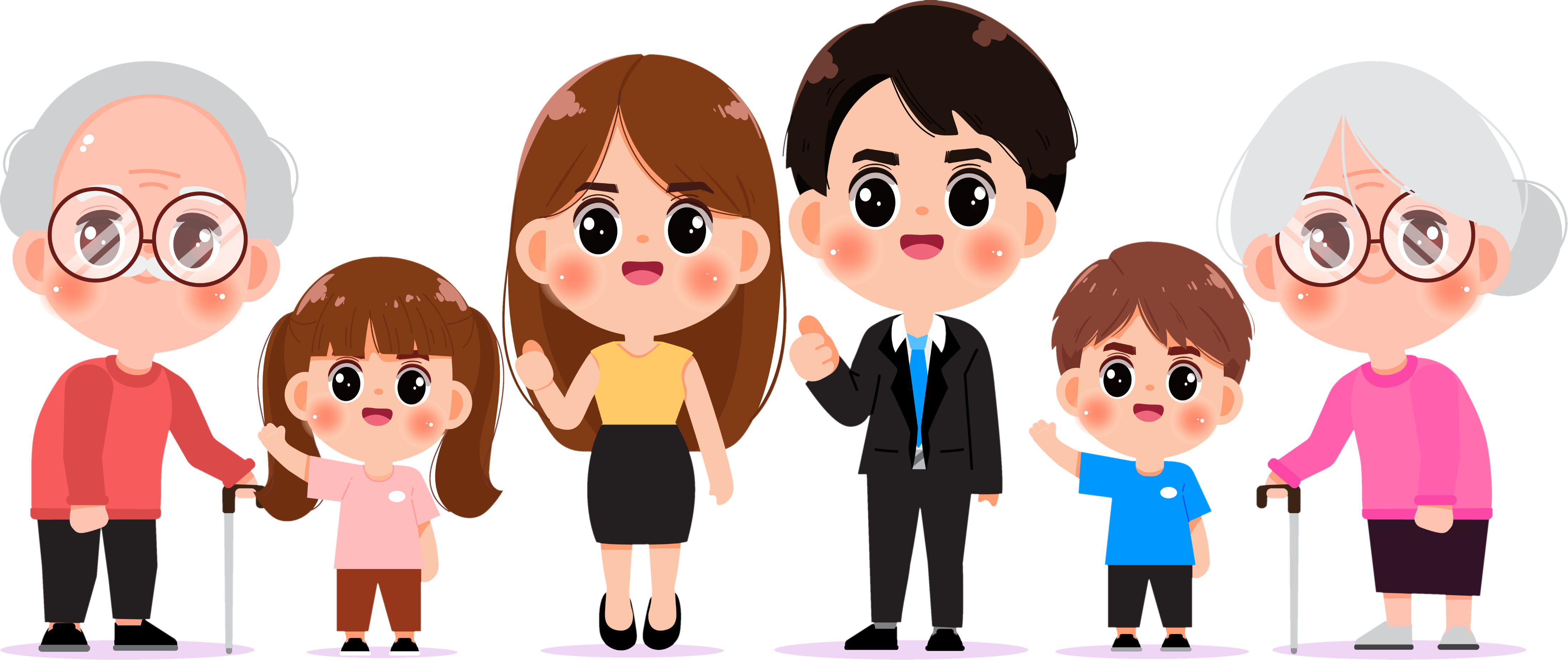 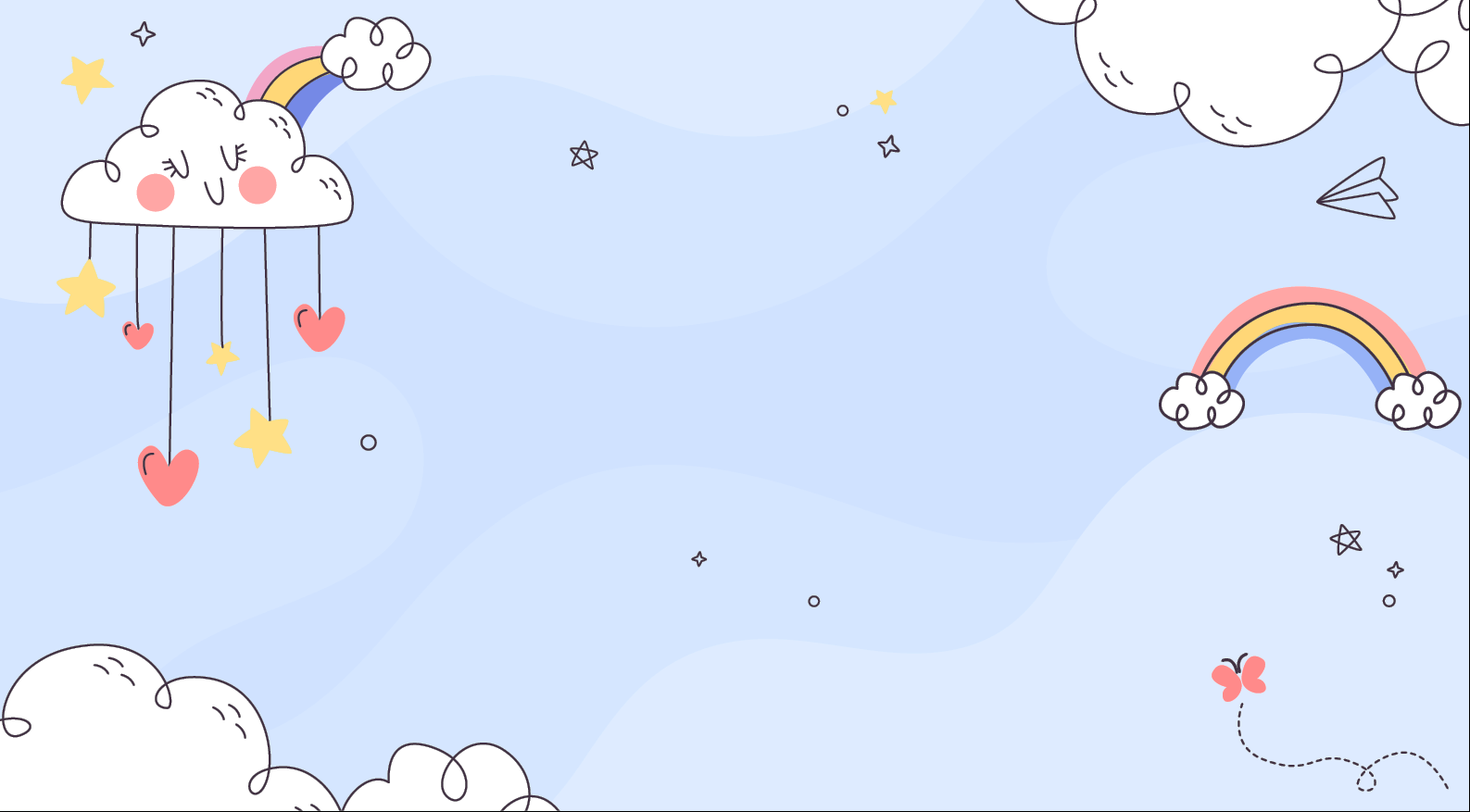 Mở Rộng Vốn Từ Gia Đình
Mở Rộng Vốn Từ Gia Đình
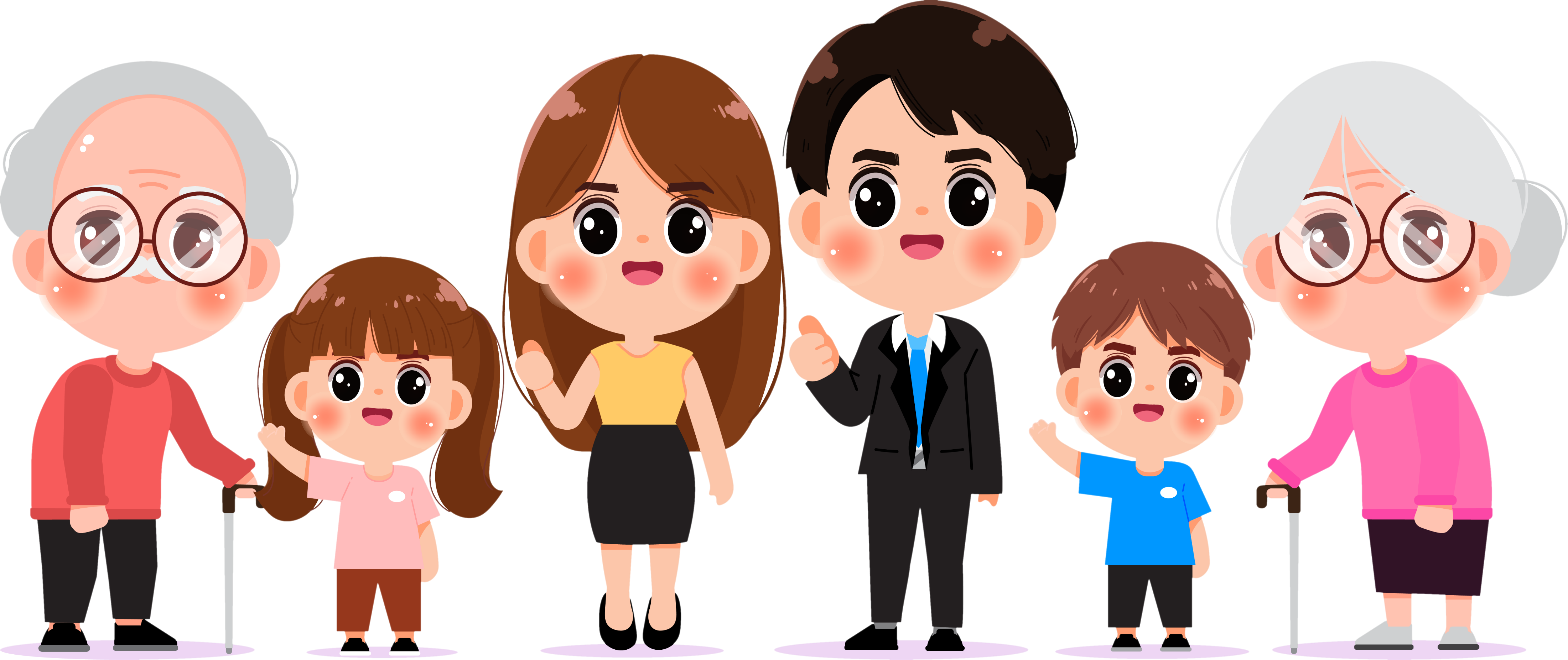 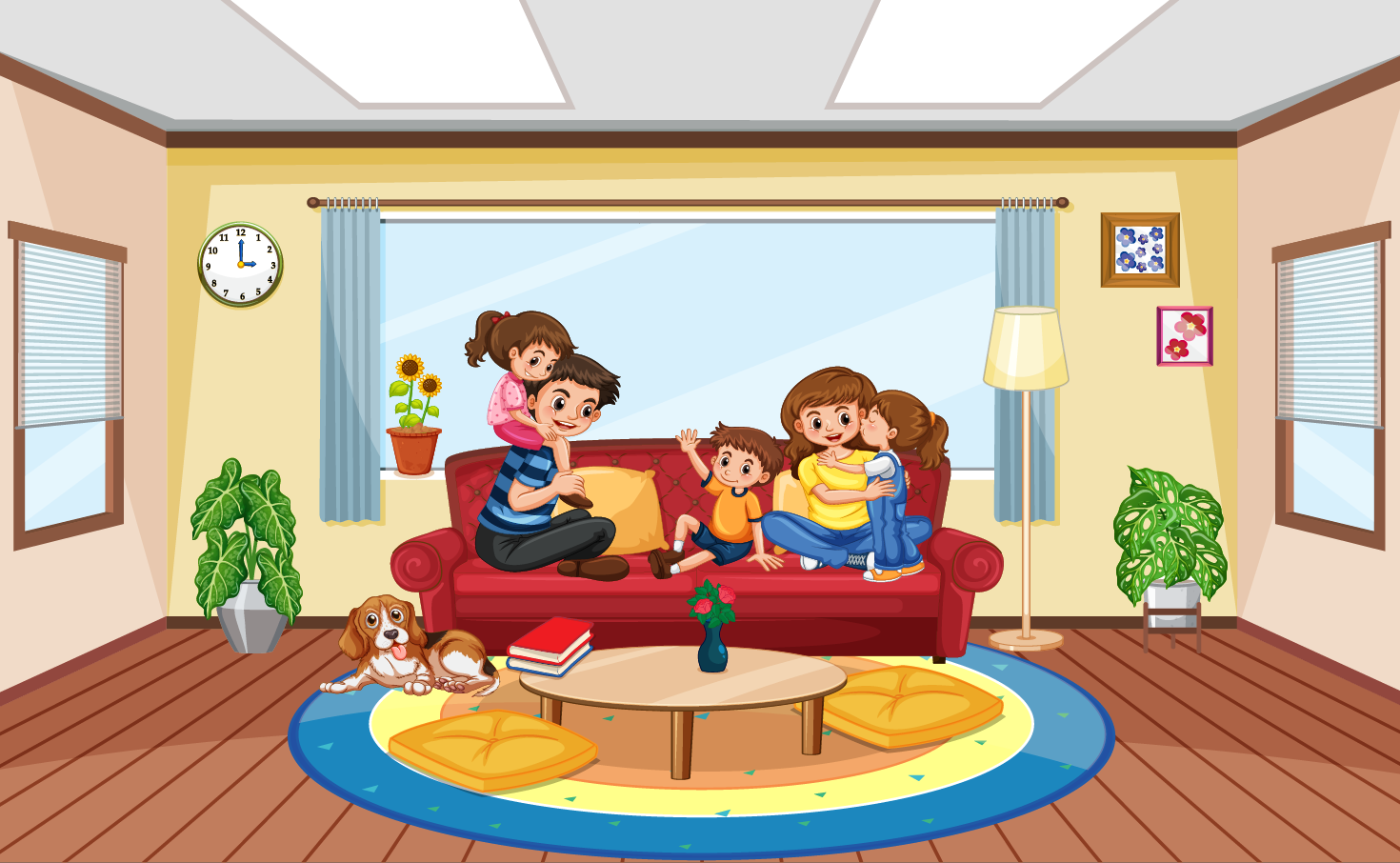 1. Tìm 2 -3 từ ngữ chỉ gộp những người họ hàng.
M: cậu mợ
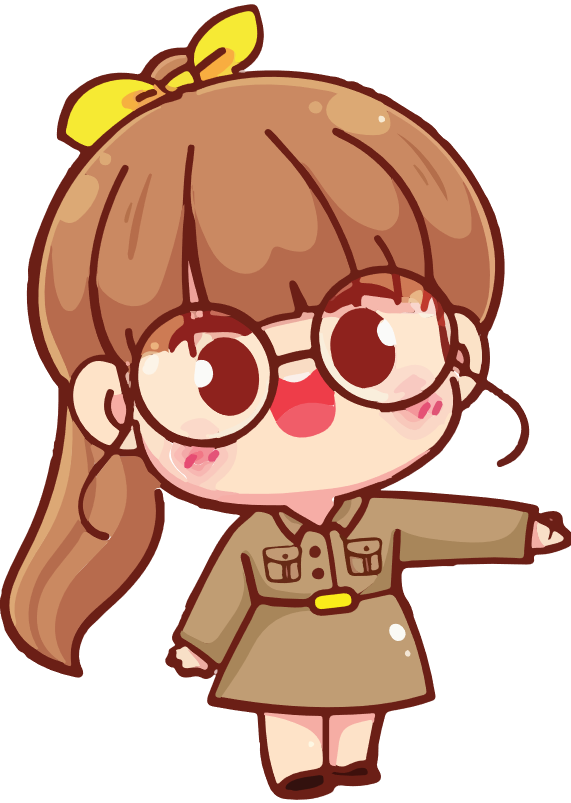 Các bạn có thể tìm những cặp từ chỉ những người có quan hệ vợ chồng trong họ hàng hoặc những người có quan hệ anh chị em nhé!
Nguyễn Nhật Bảo Châu
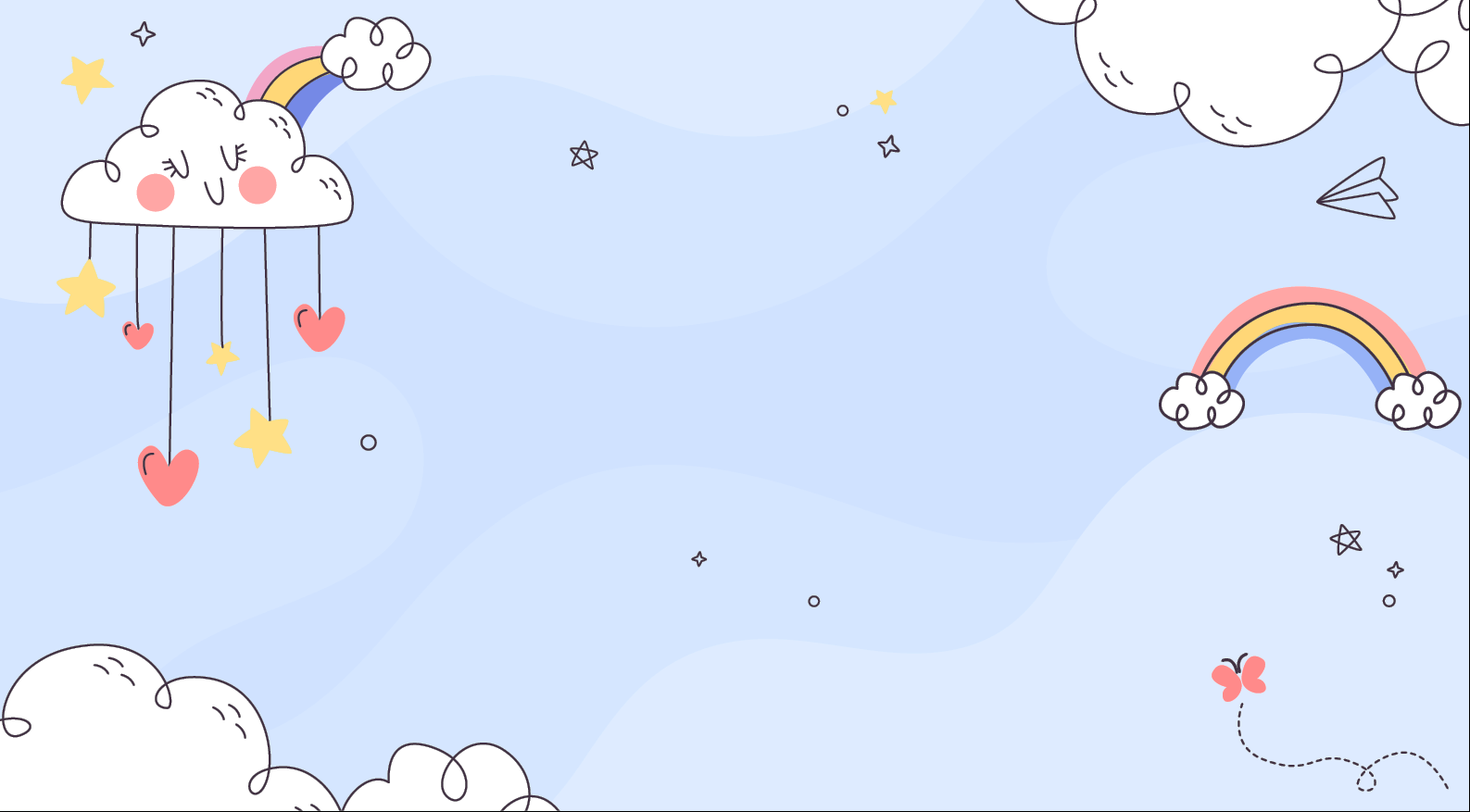 TRÒ CHƠI TRUYỀN ĐIỆN
TRUYỀN ĐIỆN
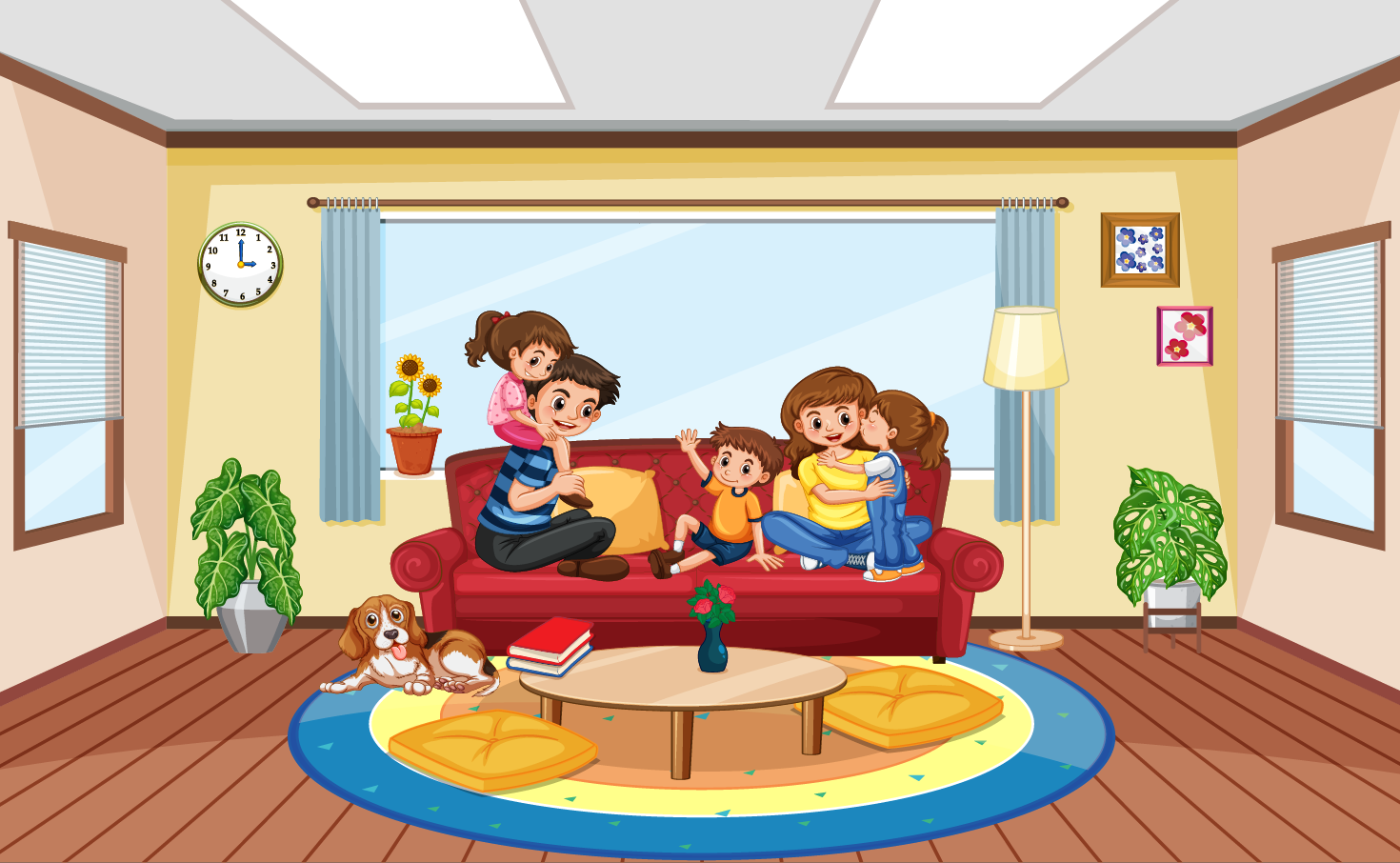 1. Tìm 2 -3 từ ngữ chỉ gộp những người họ hàng.
M: cậu mợ
chú bác
ông bà
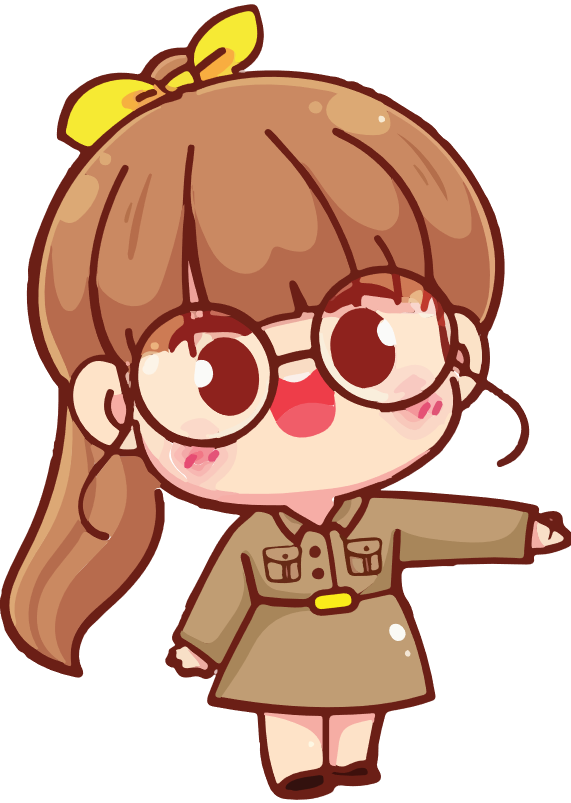 chú thím
cô bác
cậu dì
cô dượng
anh chị
dì dượng
…
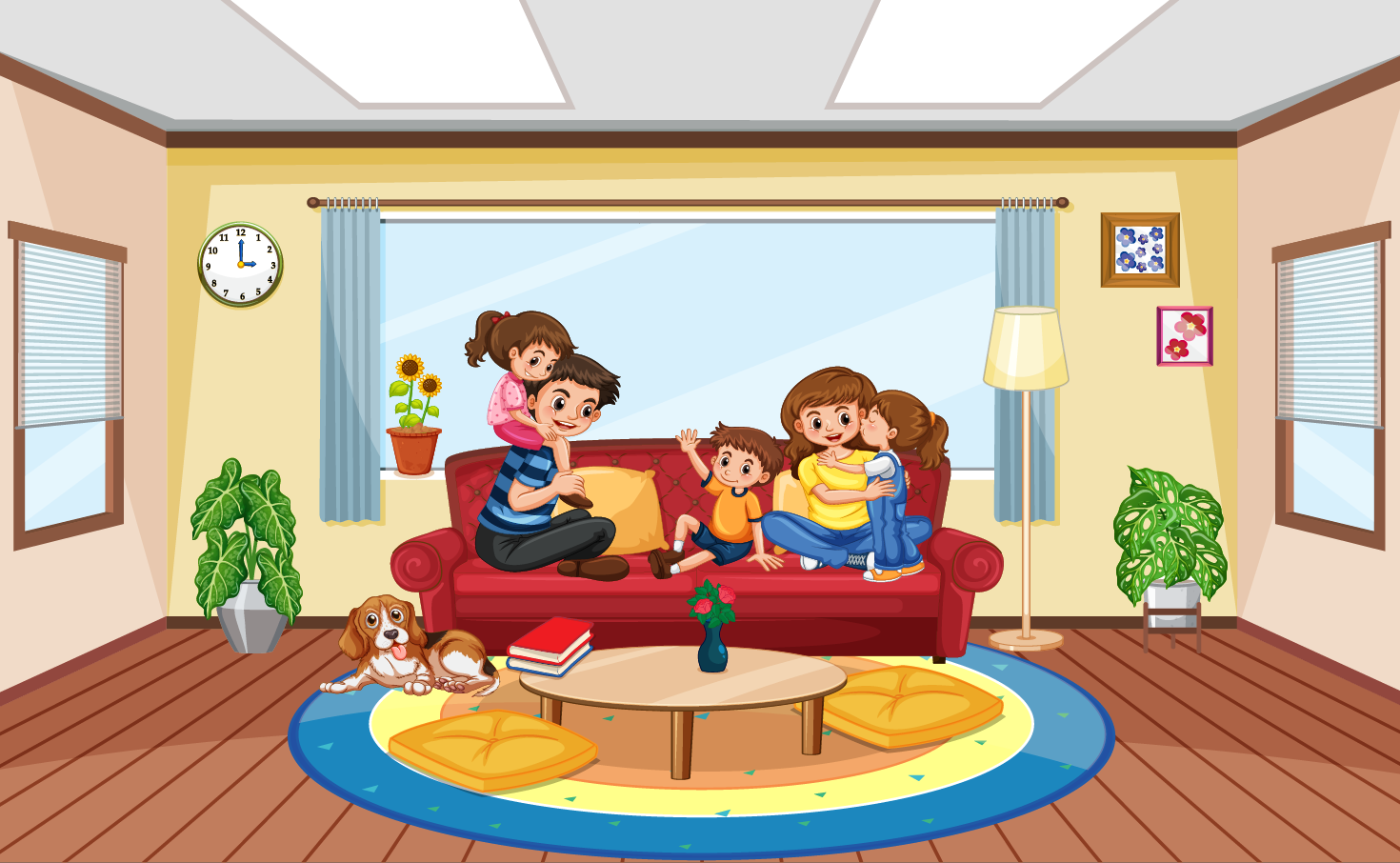 2. Xếp các từ ngữ trong thẻ vào 3 nhóm:
mong đợi
thương yêu
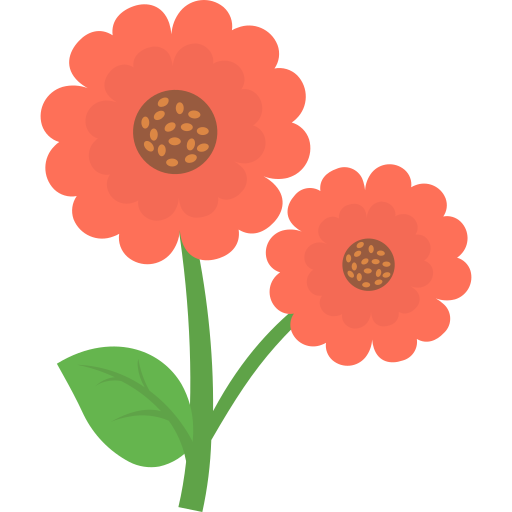 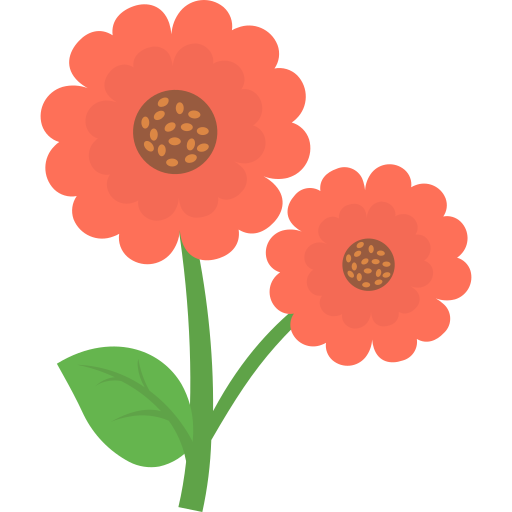 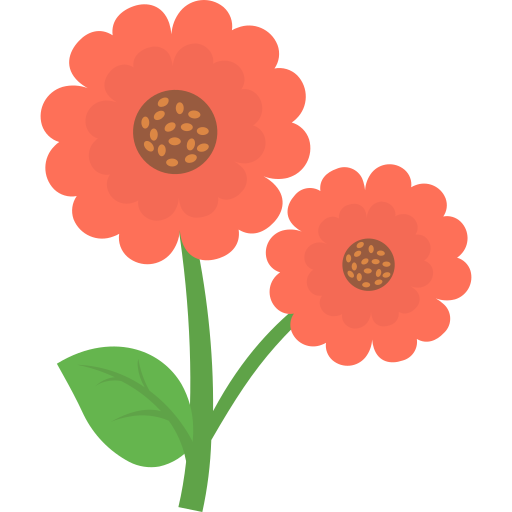 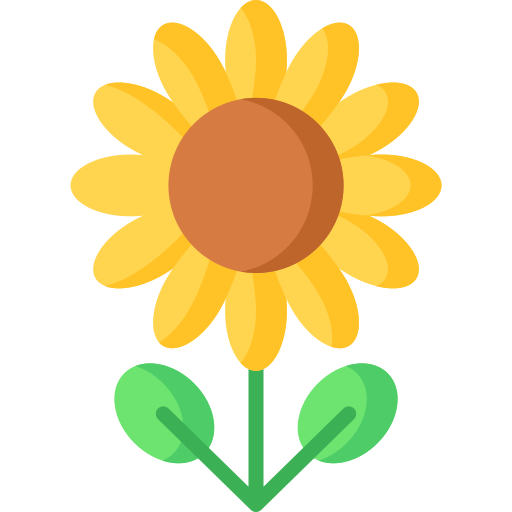 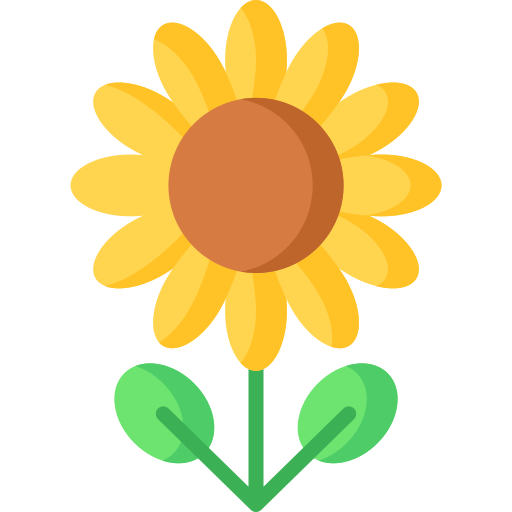 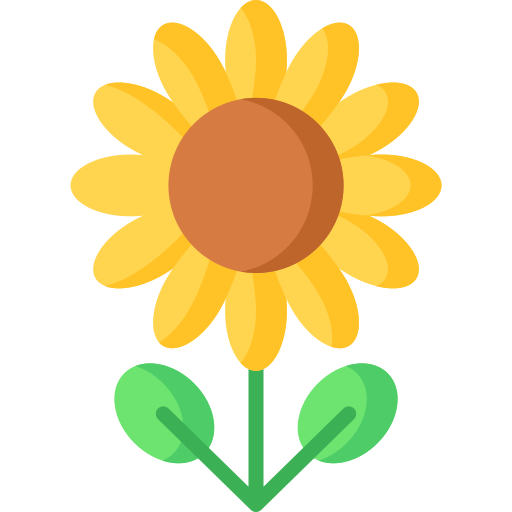 yêu quý
chăm nom
chăm chút
mong chờ
săn sóc
yêu thương
trông mong
thương mến
chờ đợi
chăm sóc
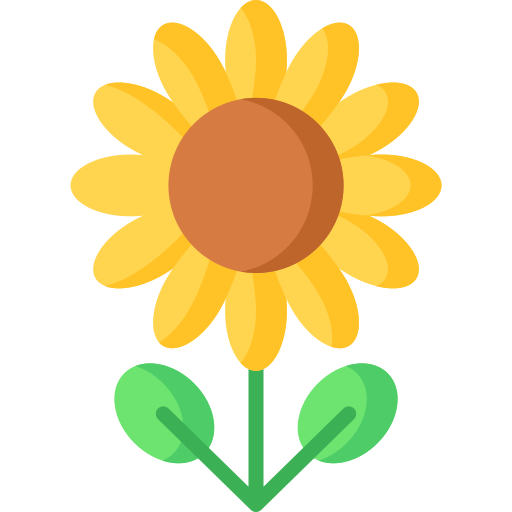 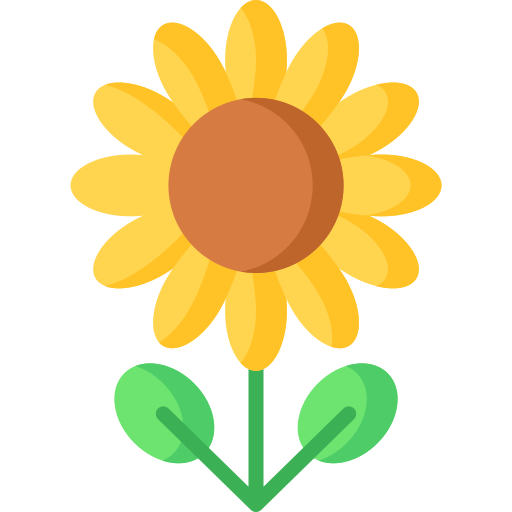 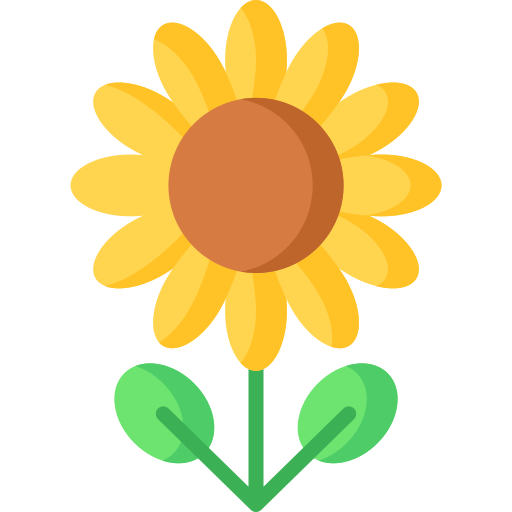 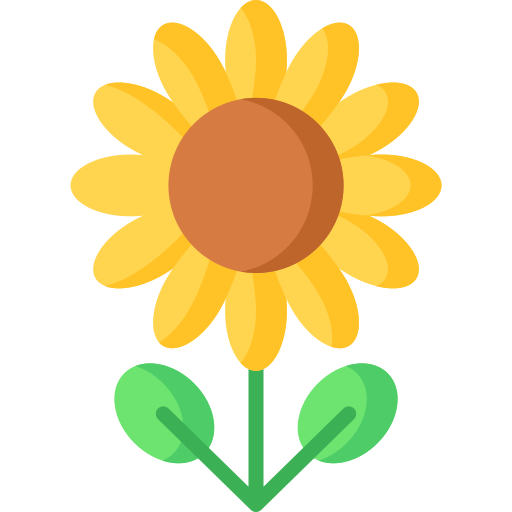 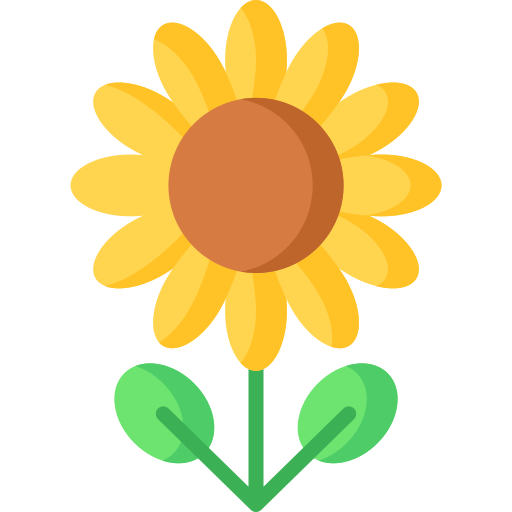 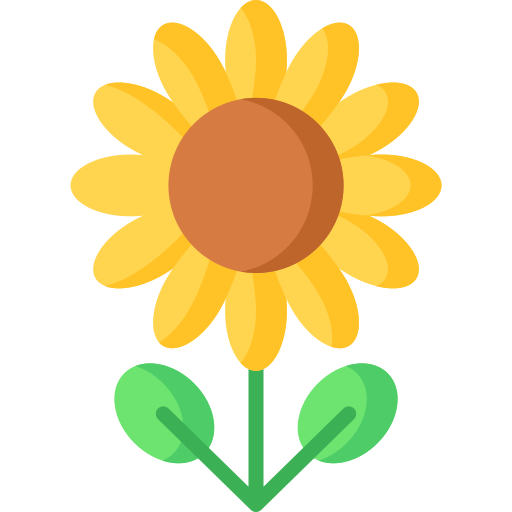 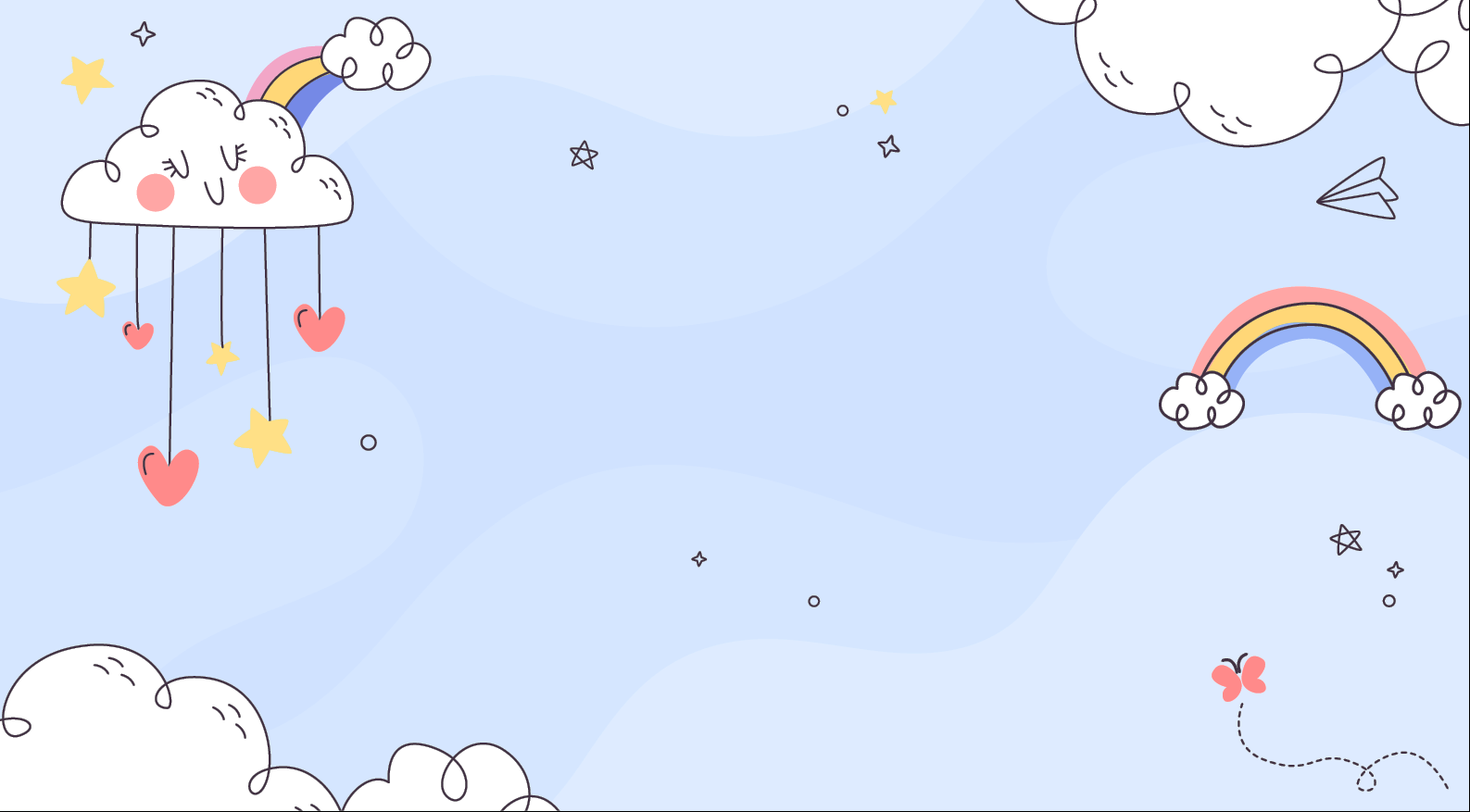 TRÒ CHƠI TIẾP SỨC
TIẾP SỨC
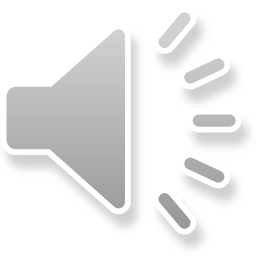 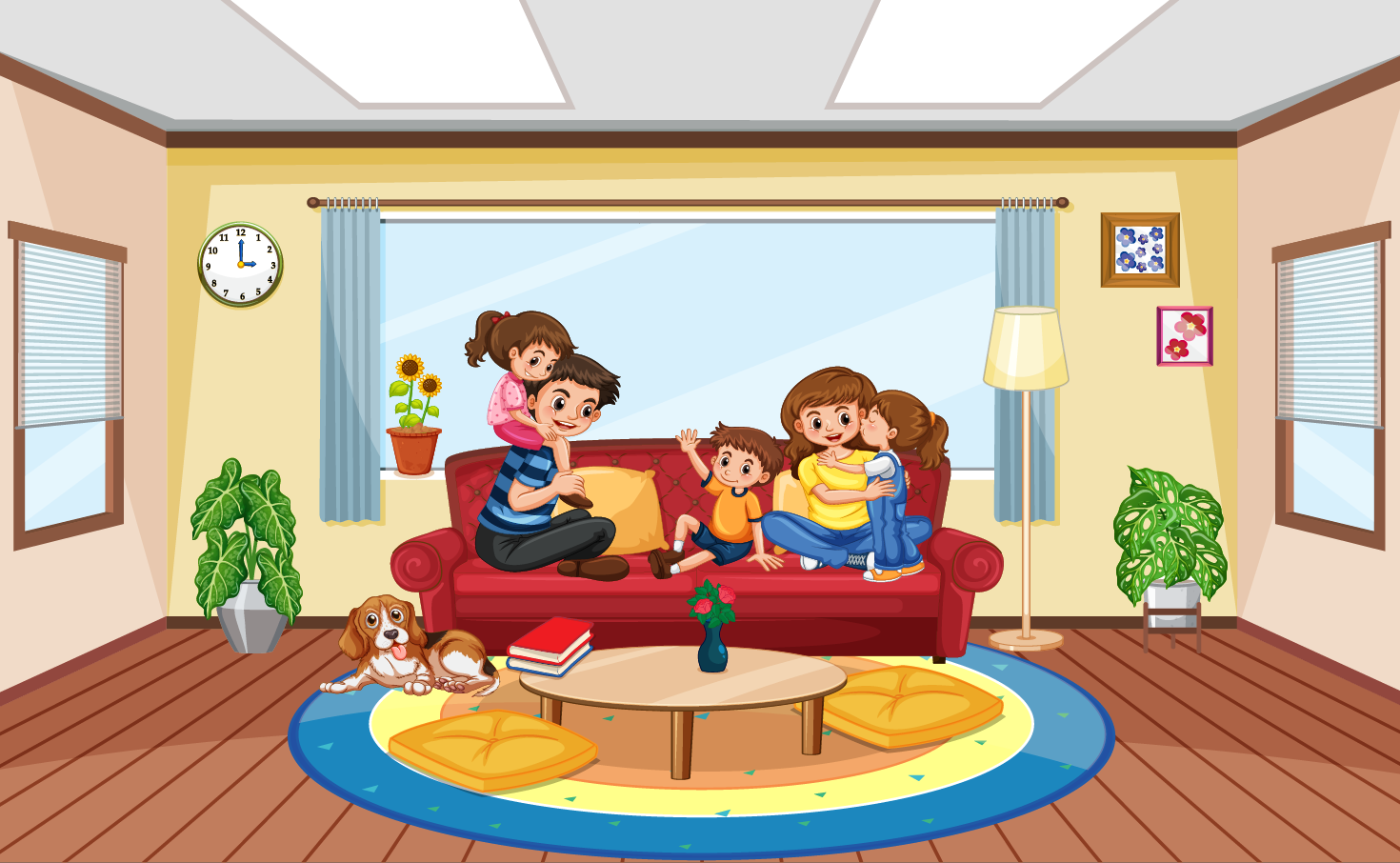 2. Xếp các từ ngữ trong thẻ vào 3 nhóm:
mong đợi
thương yêu
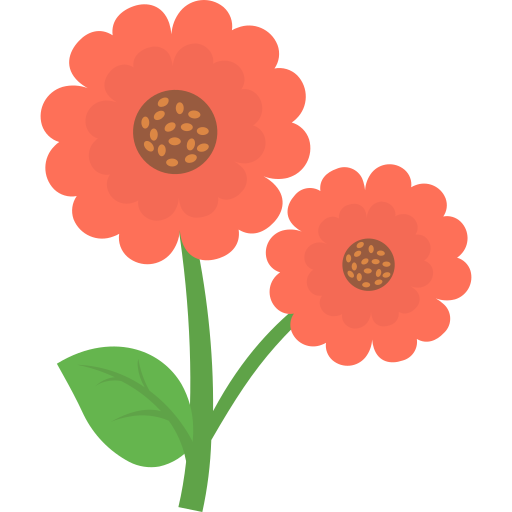 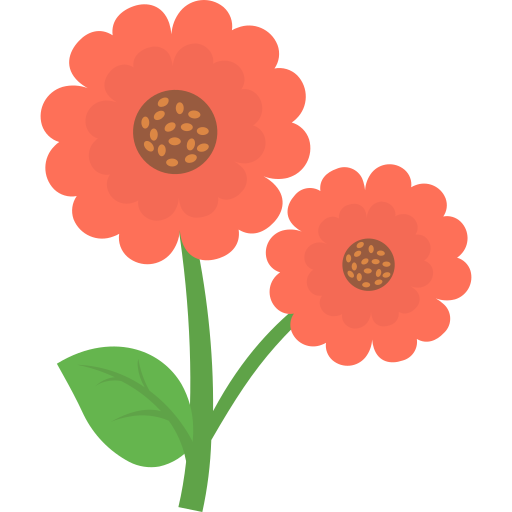 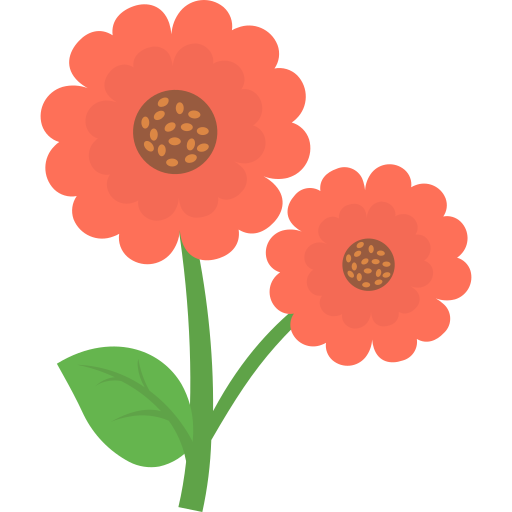 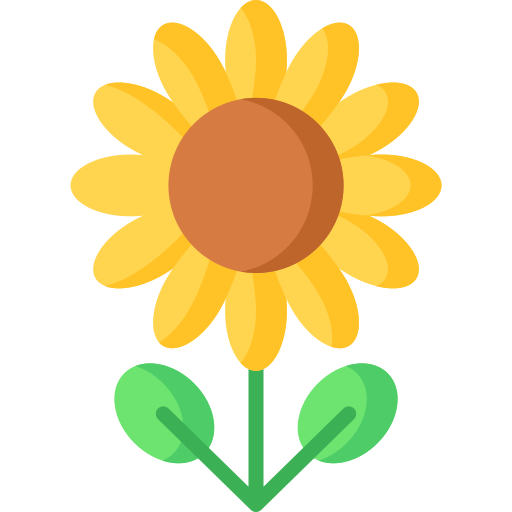 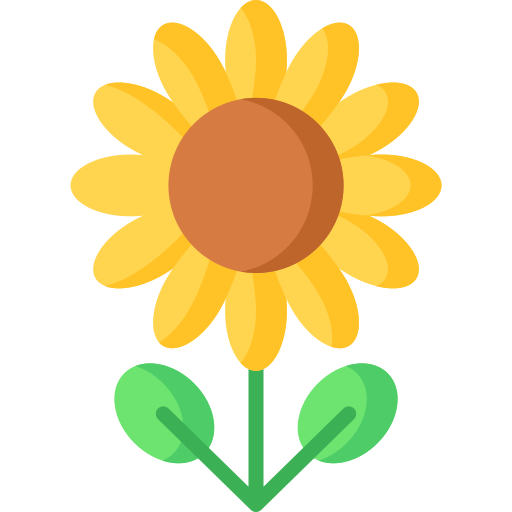 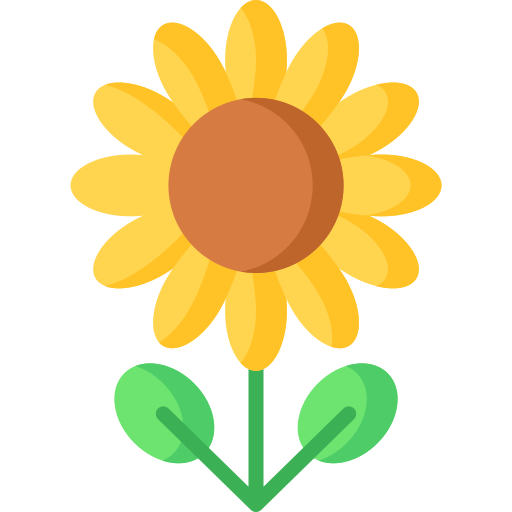 yêu quý
chăm chút
chăm nom
mong chờ
săn sóc
yêu thương
trông mong
thương mến
chờ đợi
chăm sóc
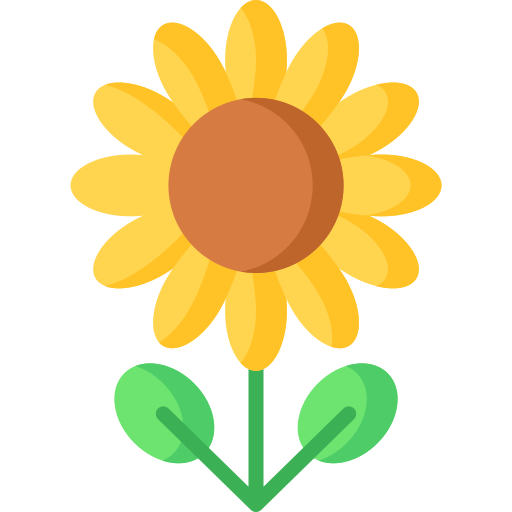 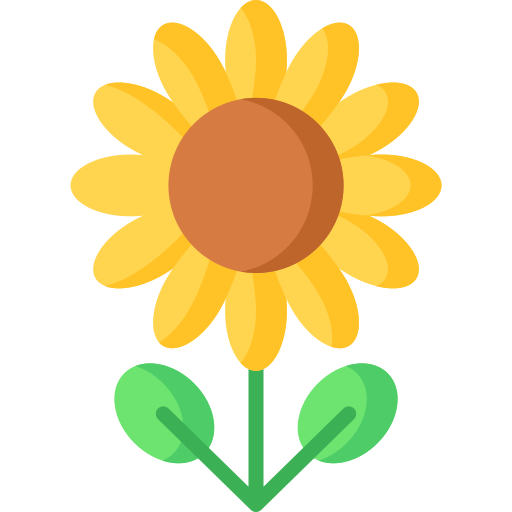 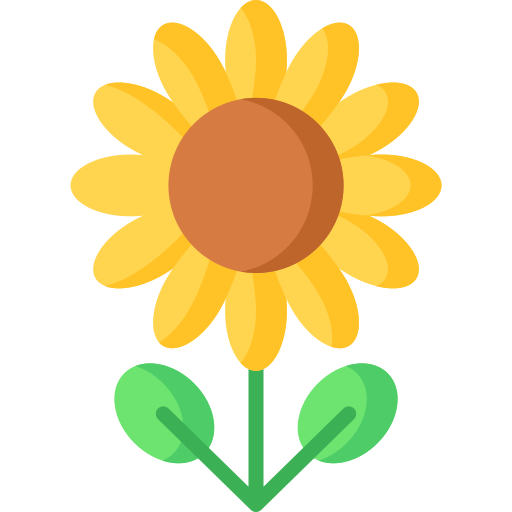 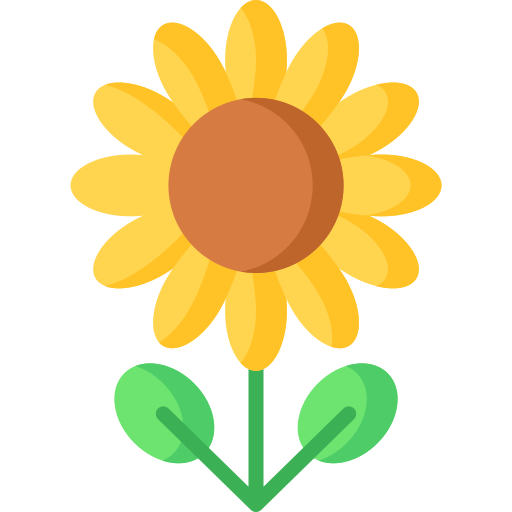 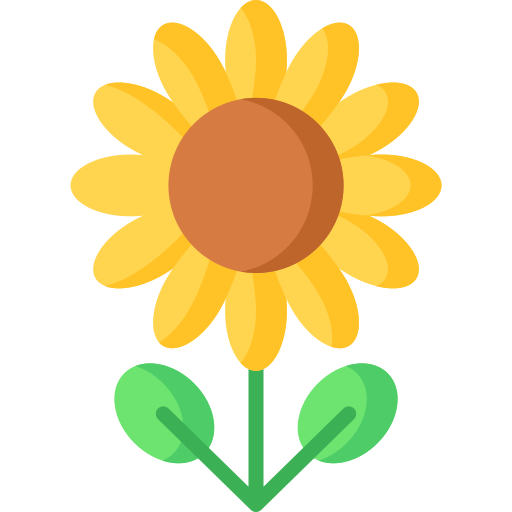 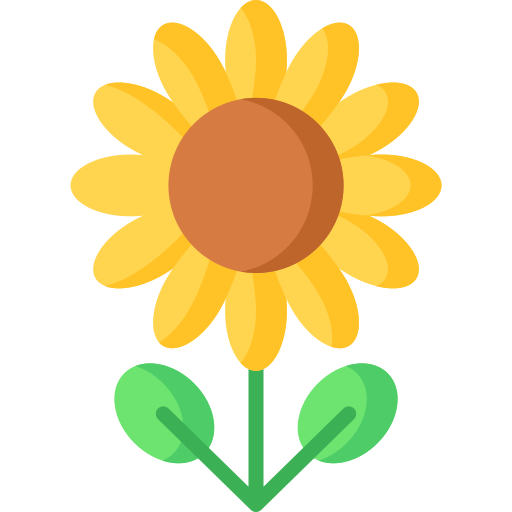 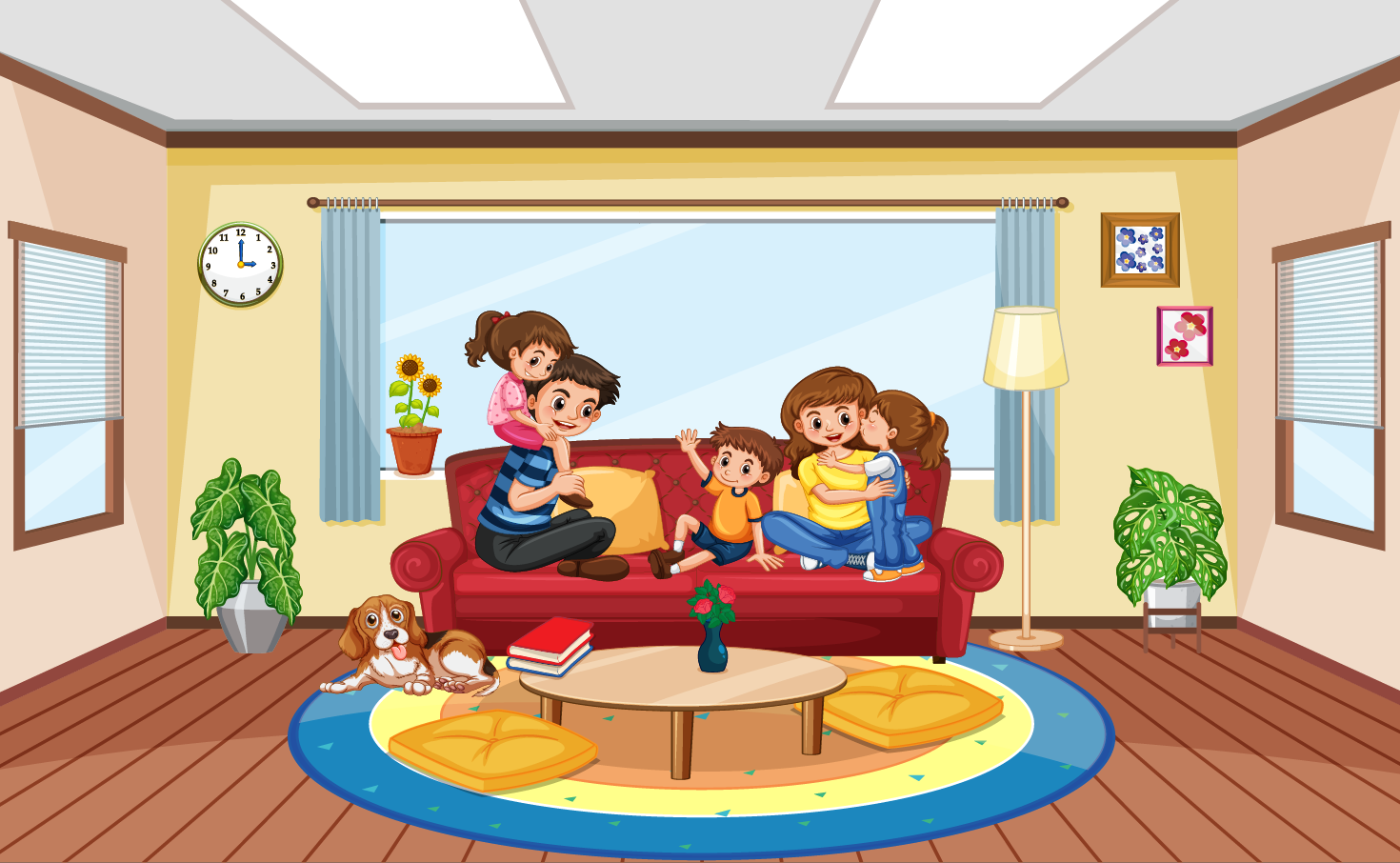 3. Tìm từ ngữ ở bài tập 2 phù hợp với mỗi     :
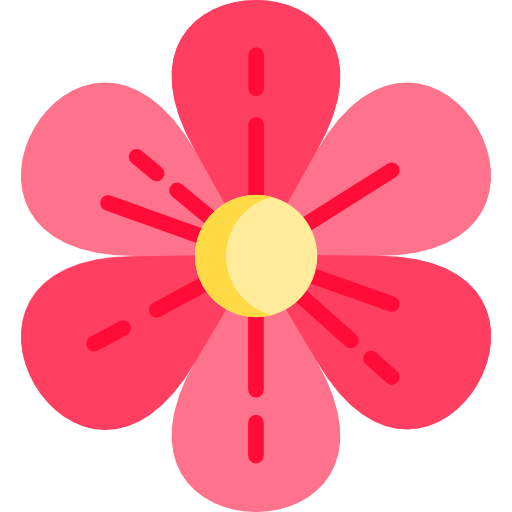 a) Cậu mợ luôn quan tâm       anh em chúng tôi.
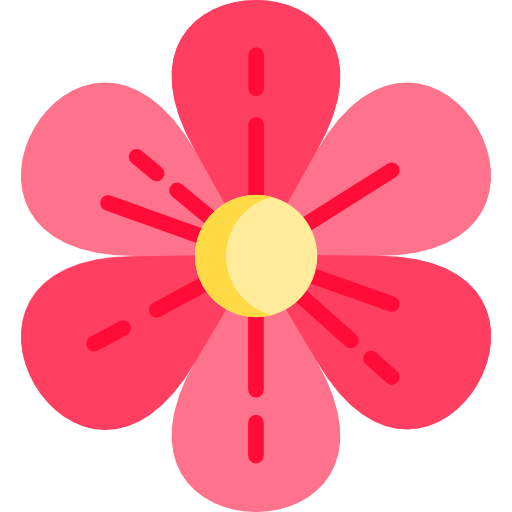 b) Bà rất       các cháu.
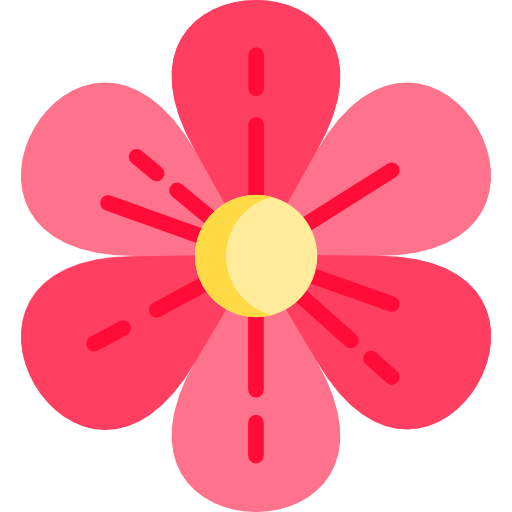 c) Chúng tôi       ngày về thăm quê.
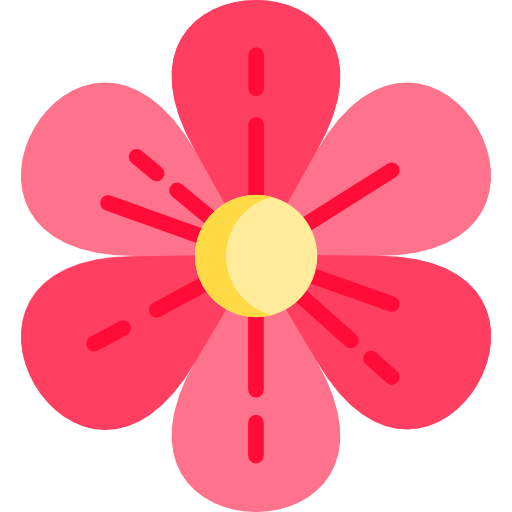 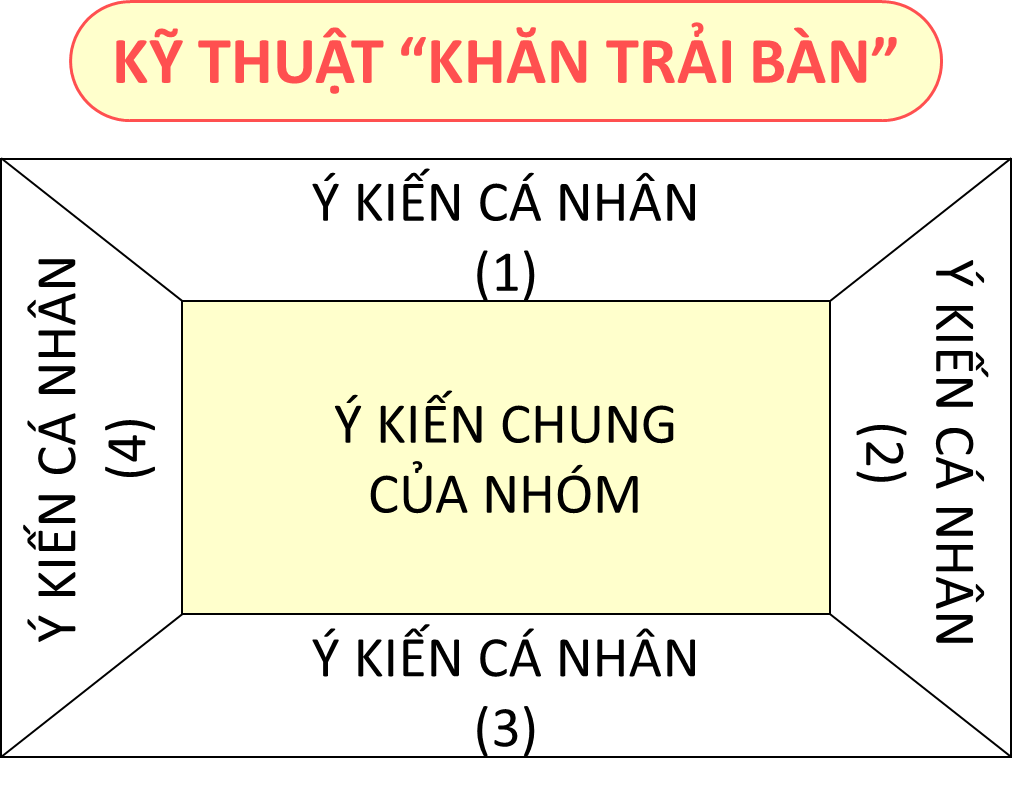 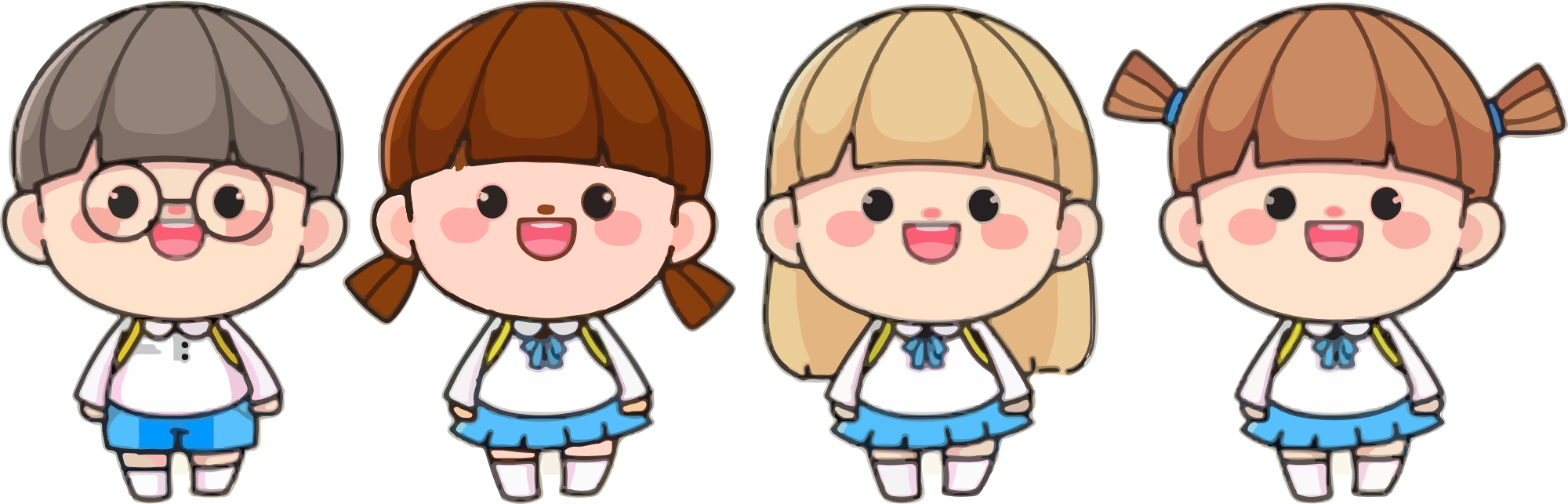 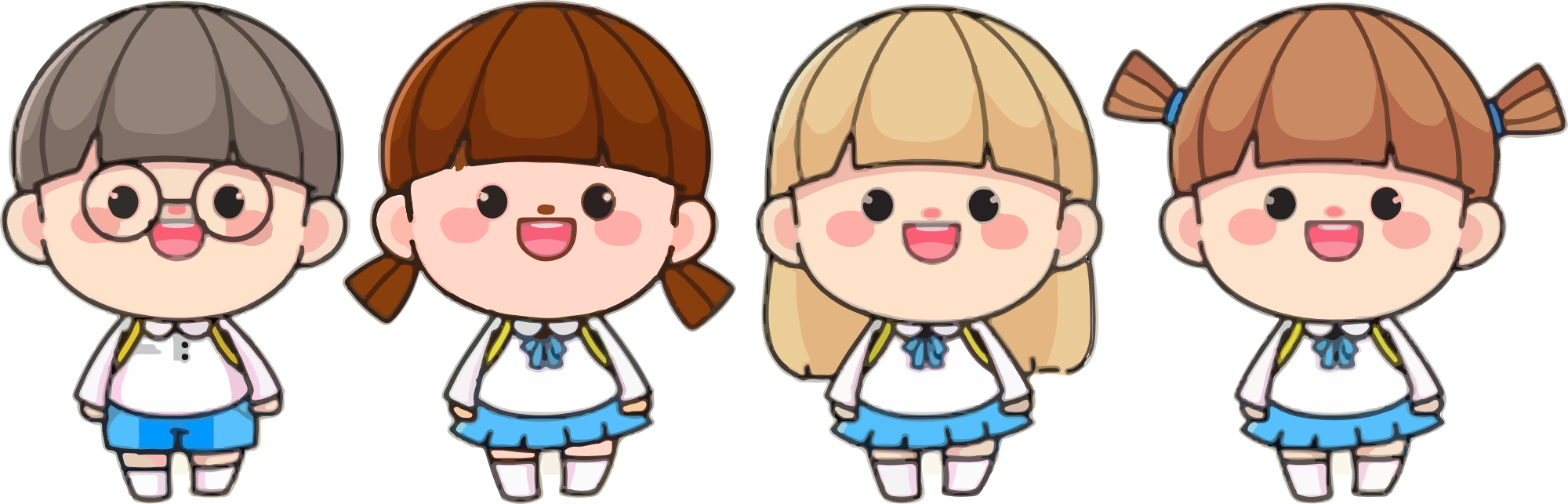 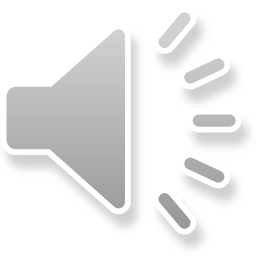 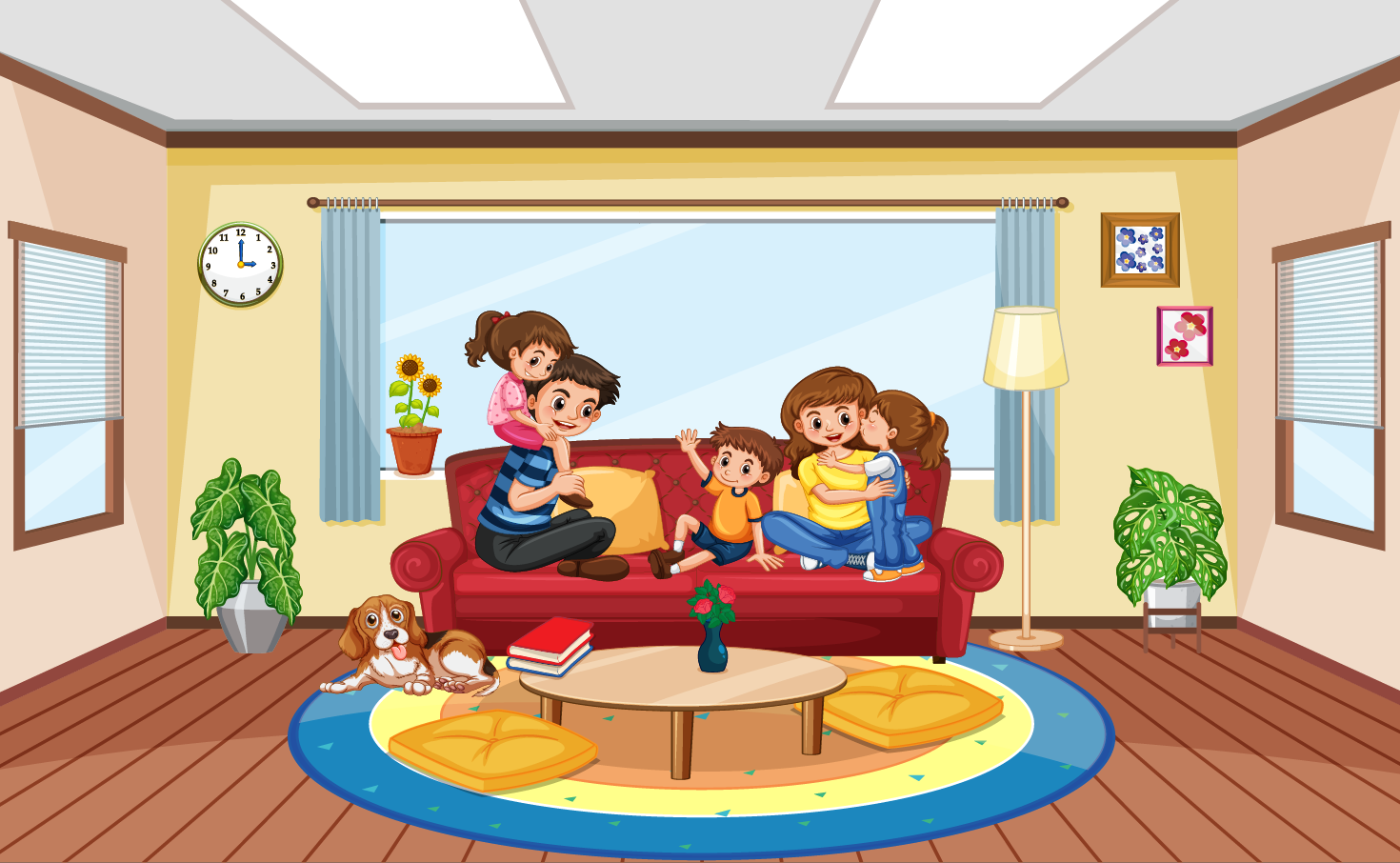 3. Tìm từ ngữ ở bài tập 2 phù hợp với mỗi     :
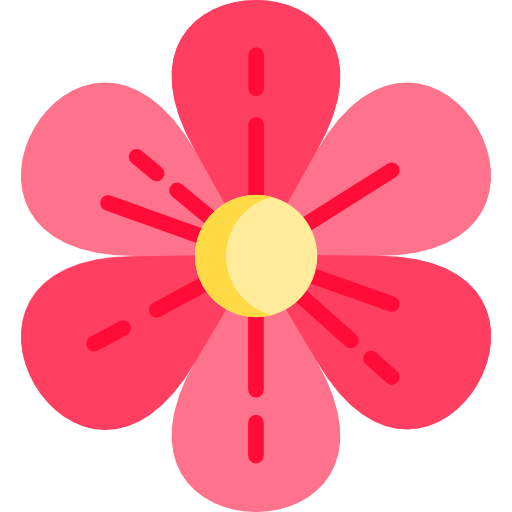 chăm chút/ săn sóc
a) Cậu mợ luôn quan tâm chăm chút/ săn sóc anh em chúng tôi.
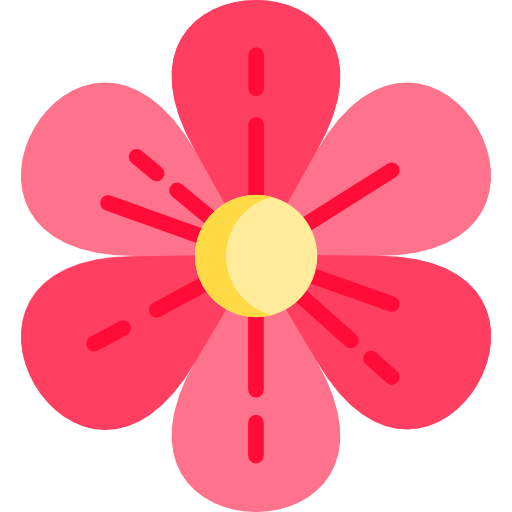 yêu quý/ yêu thương
b) Bà rất yêu quý/ yêu thương các cháu.
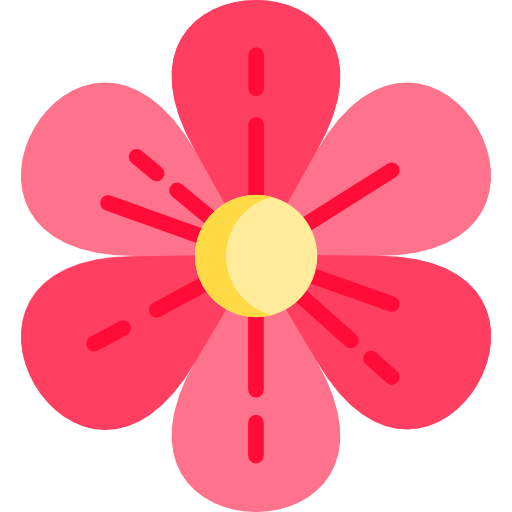 c) Chúng tôi mong chờ/ chờ đợi ngày về thăm quê.
mong chờ/ chờ đợi
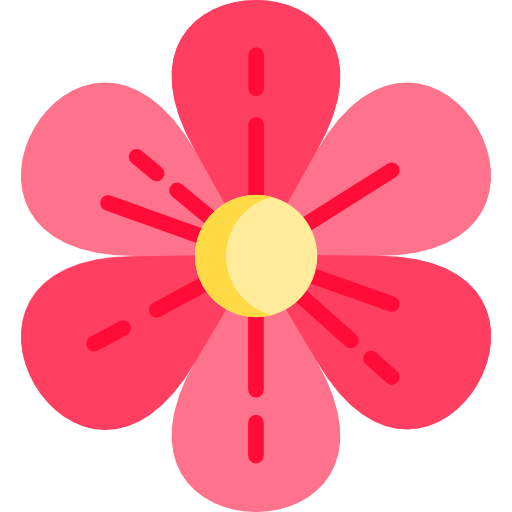 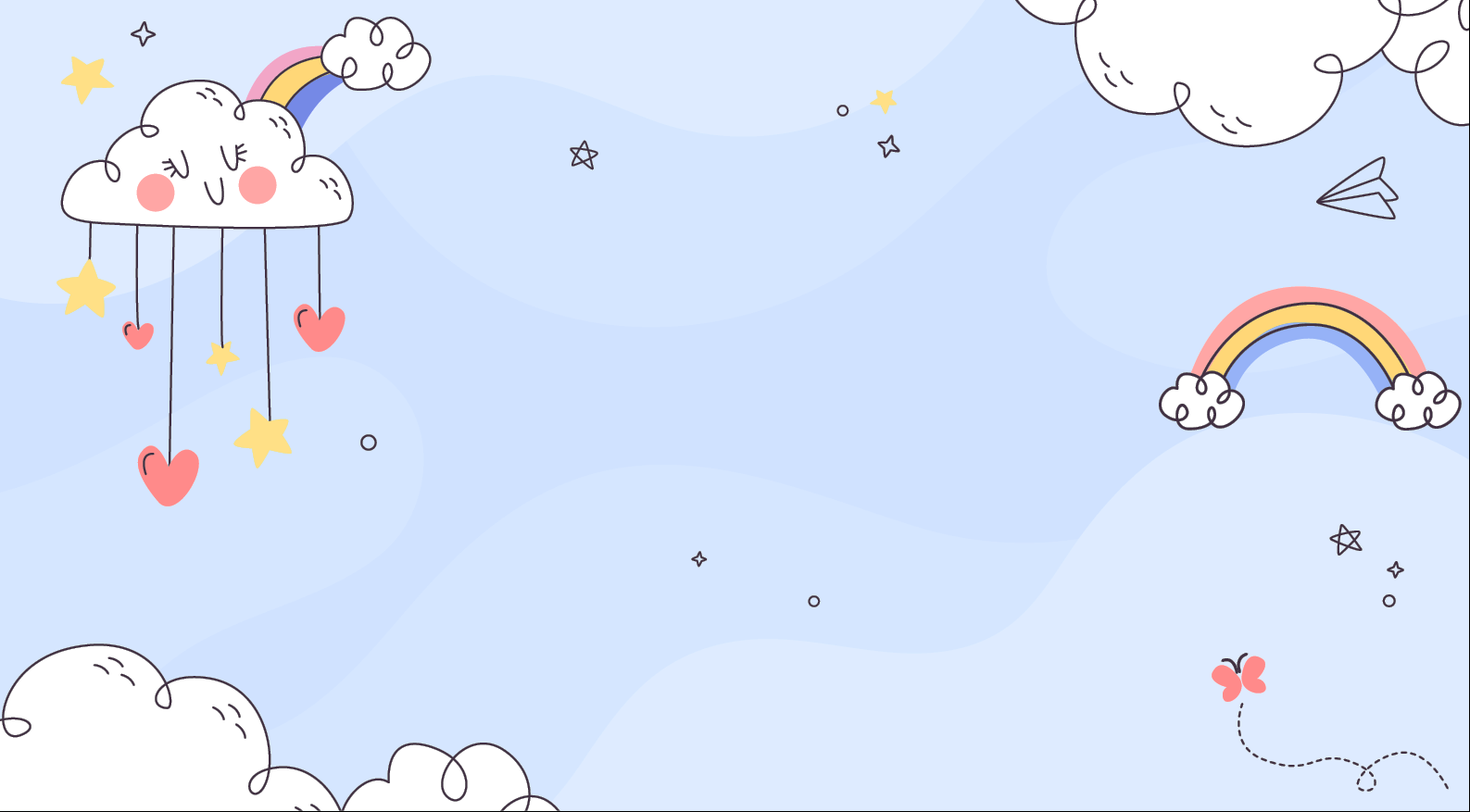 Mở Rộng Câu
Vì sao? Nhờ đâu?
Mở Rộng Câu 
Vì sao? Nhờ đâu?
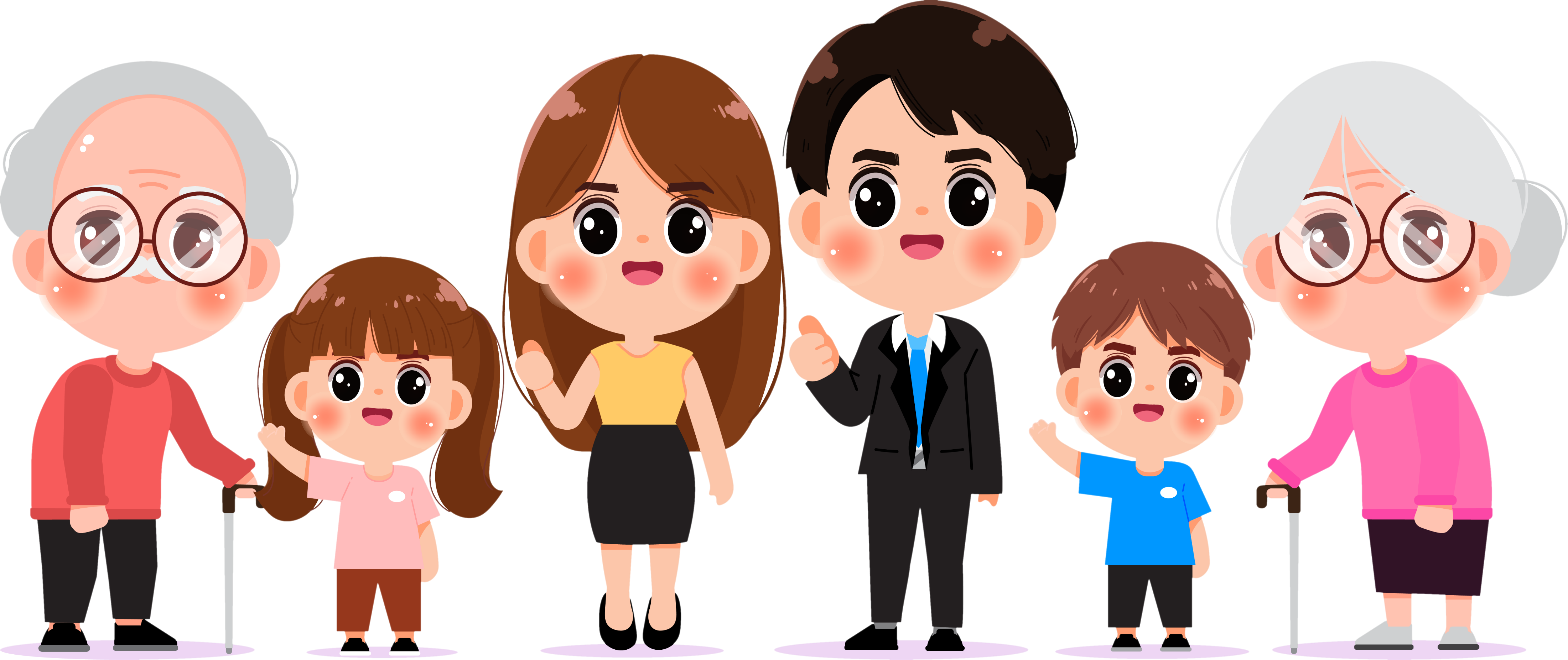 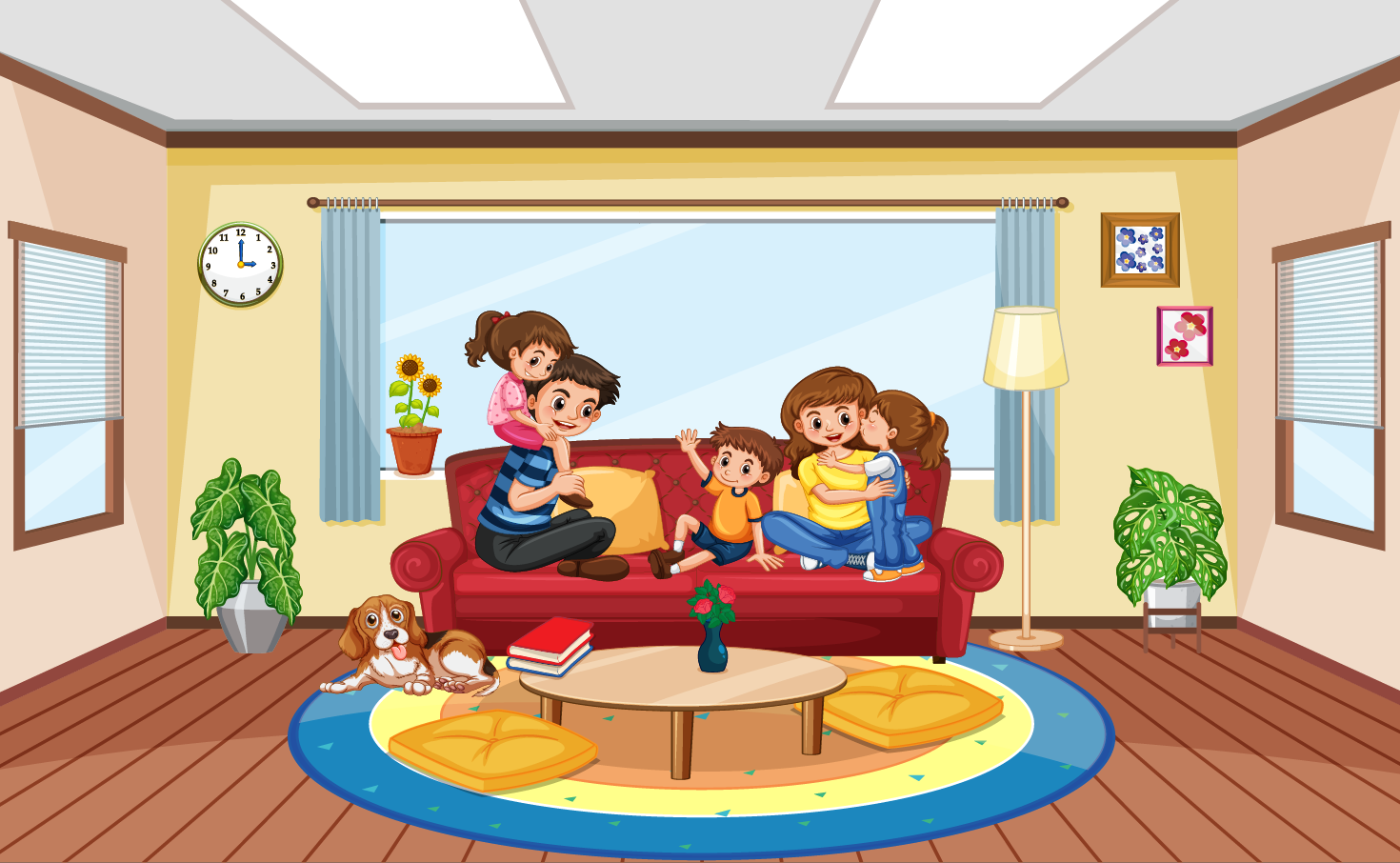 4. Chọn từ ngữ ở thẻ màu xanh phù hợp với từ ngữ ở thẻ màu hồng để tạo thành câu :
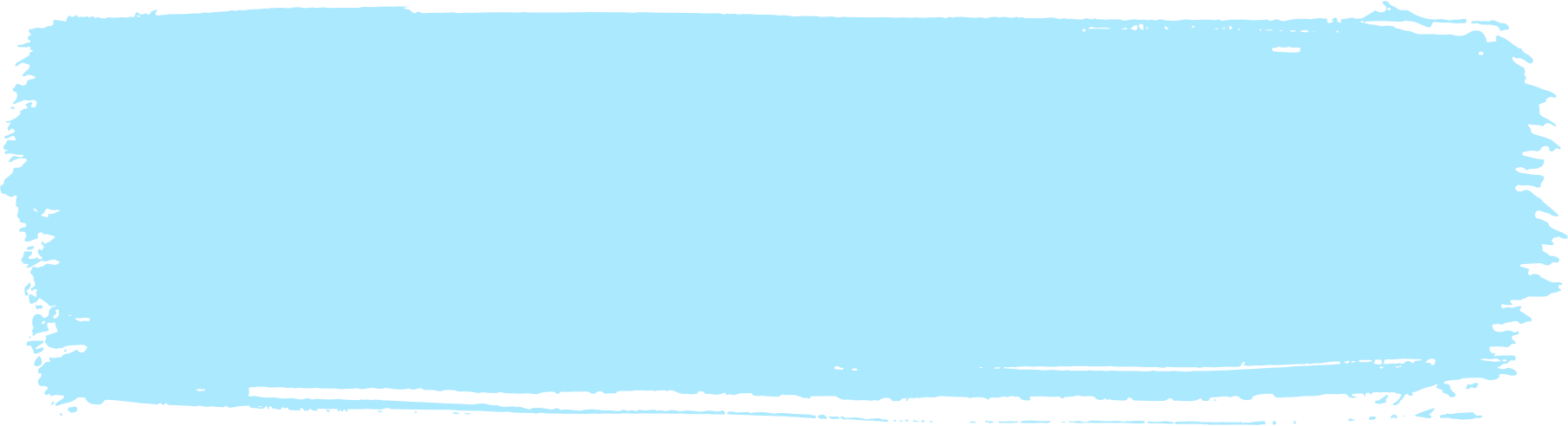 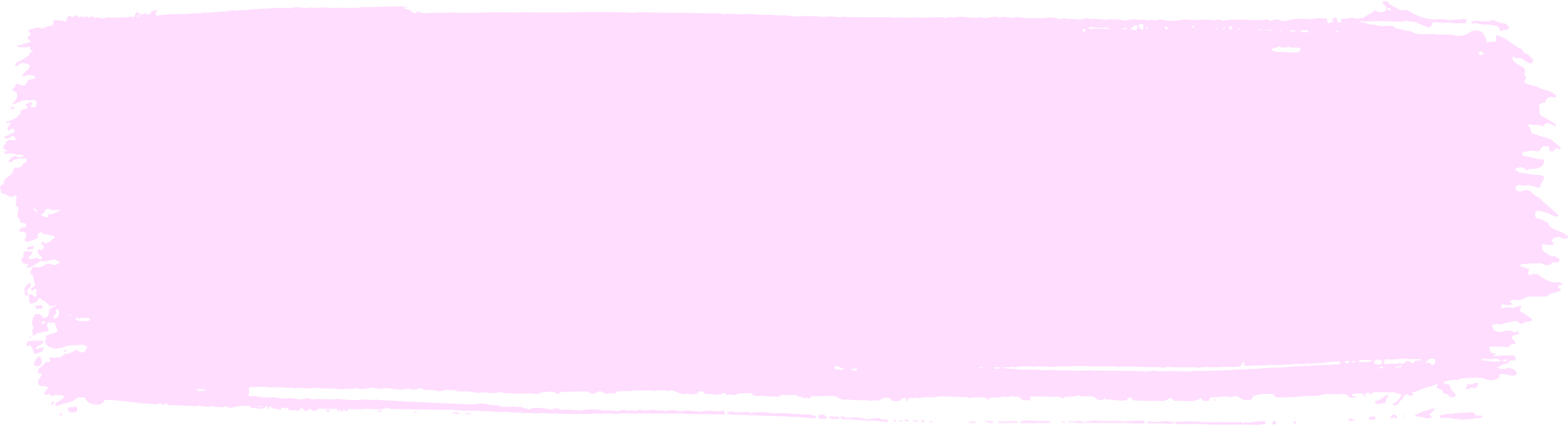 vì được về quê thăm ông bà.
Vì được chăm sóc thường xuyên,
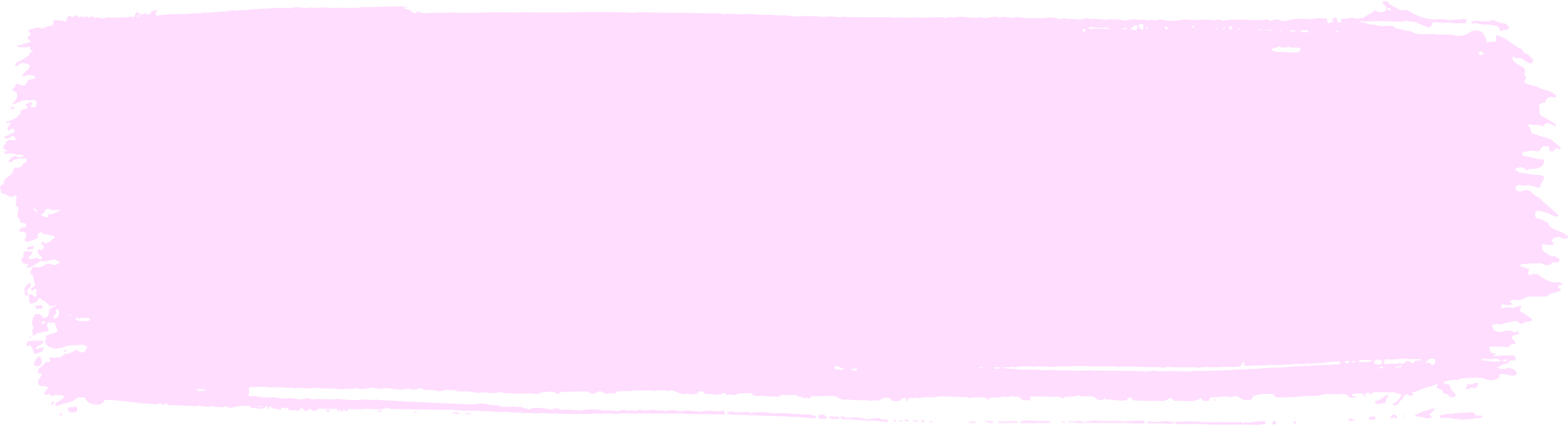 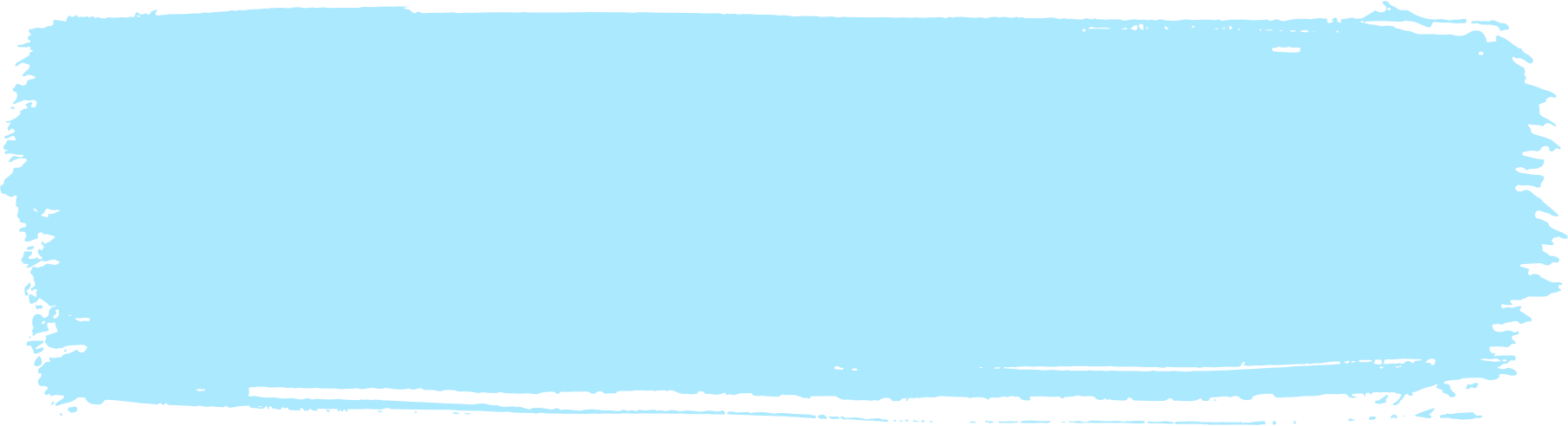 Những con tò he được làm ra
mảnh vườn của bà luôn xanh tốt.
nhờ đôi bàn tay khéo léo của nghệ nhân.
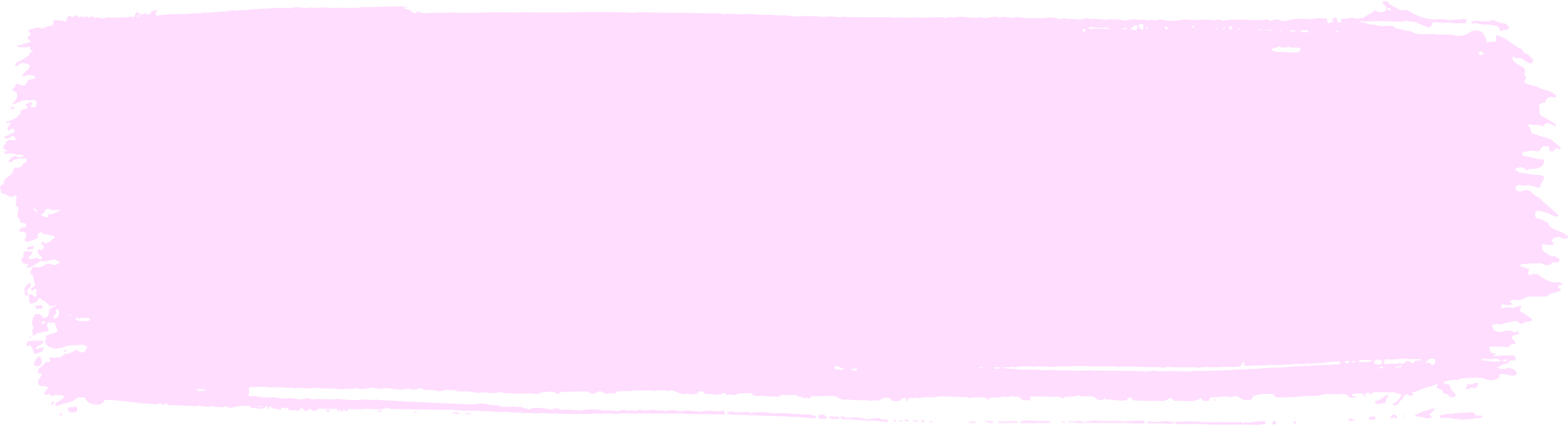 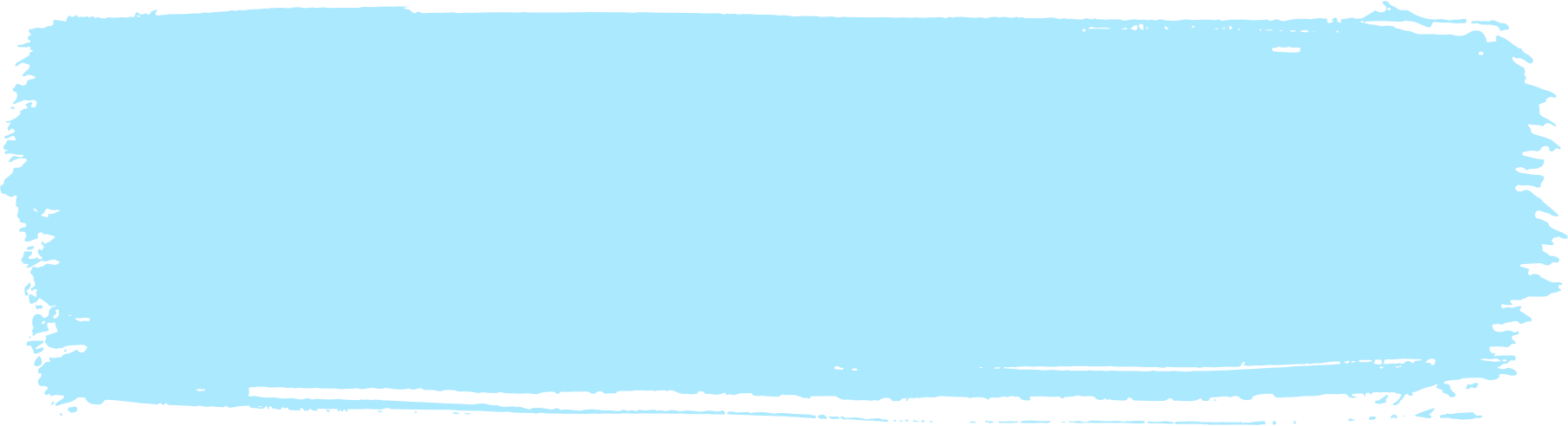 Tôi thích nhất mùa hè
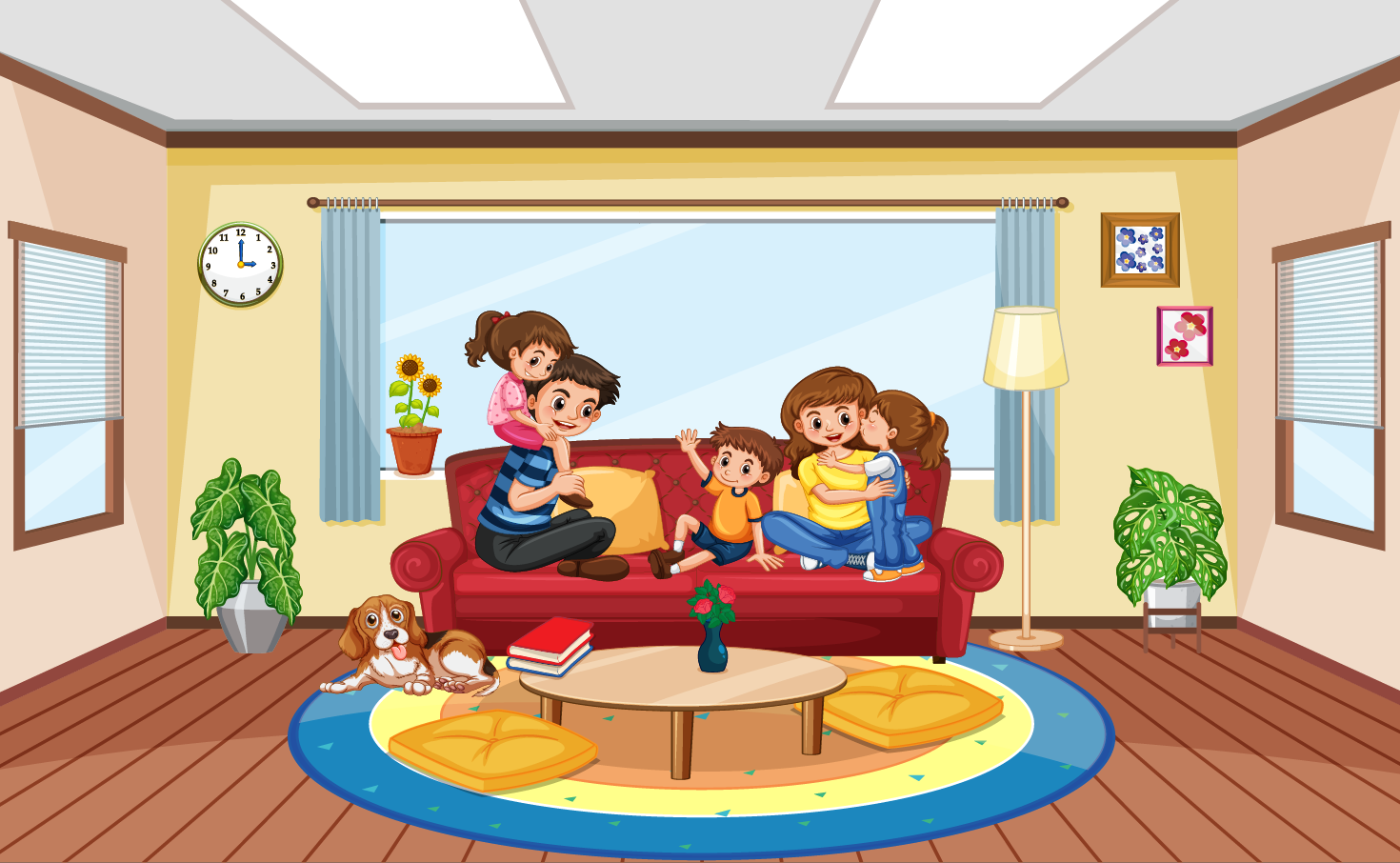 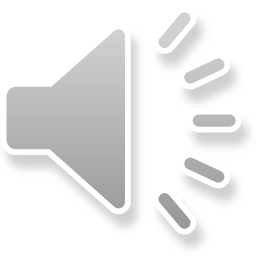 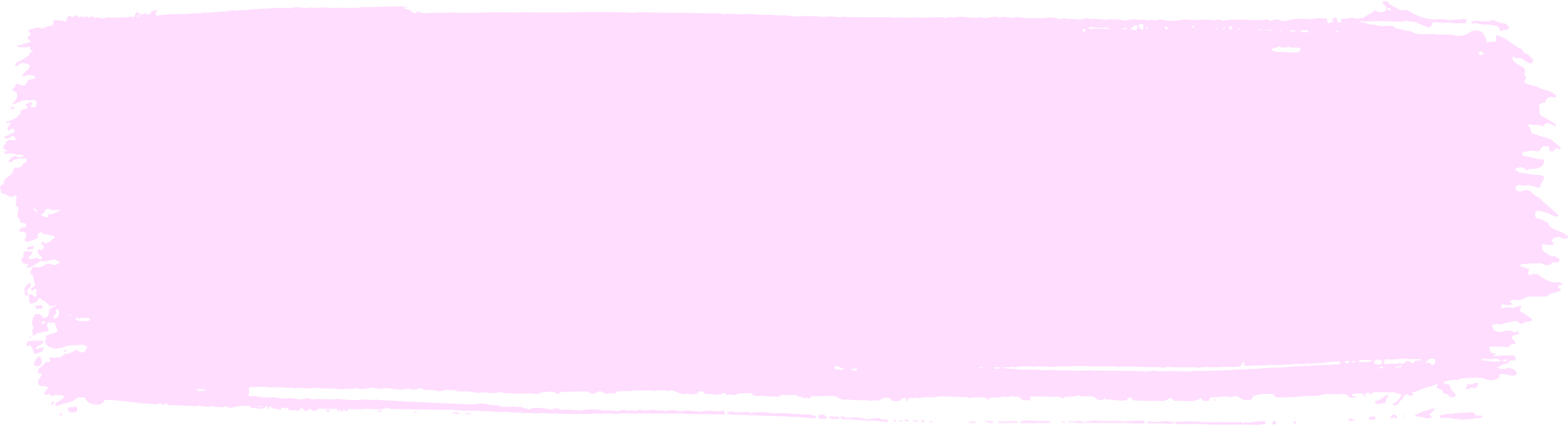 Vì được chăm sóc thường xuyên, mảnh vườn của bà luôn xanh tốt.
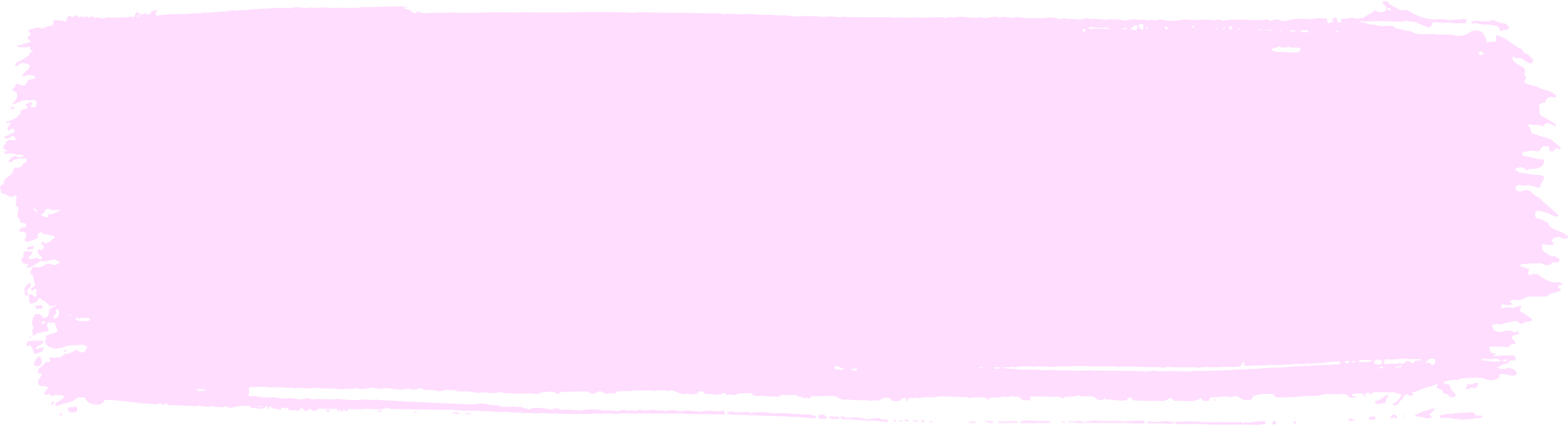 Những con tò he được làm ra nhờ đôi bàn tay khéo léo của nghệ nhân.
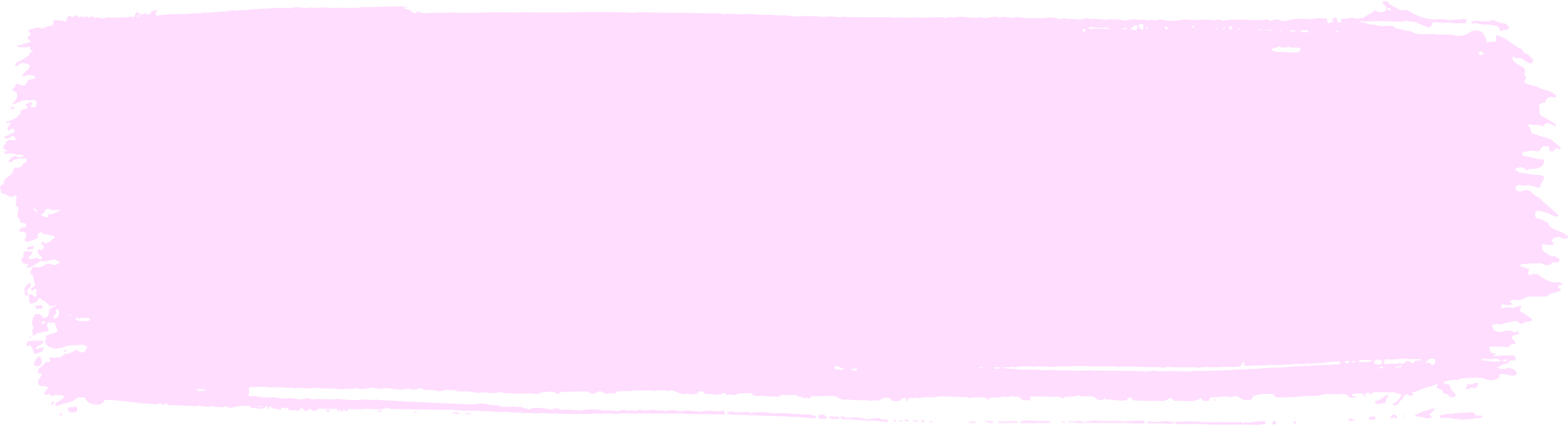 Tôi thích nhất mùa hè vì được về quê thăm ông bà.
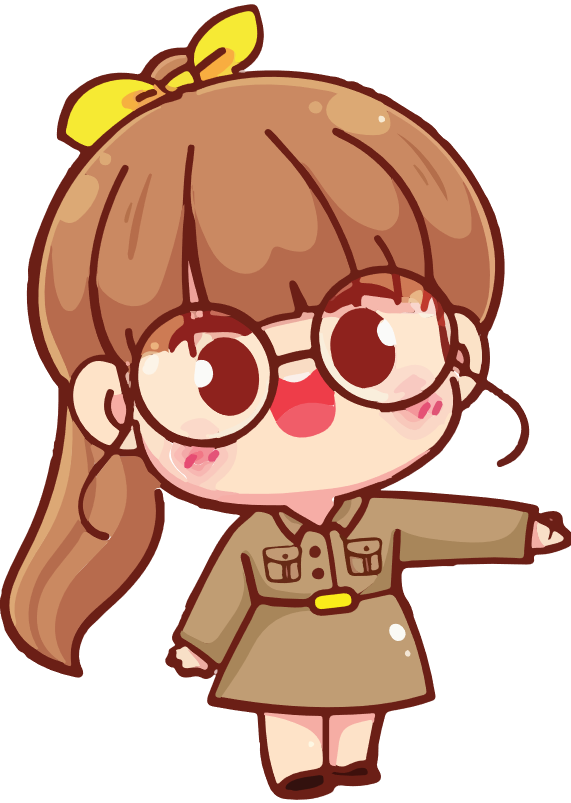 Đố các bạn tìm được từ ngữ trả lời cho câu hỏi “Vì sao? Nhờ đâu?” trong các câu trên đó nha.
Đúng rồi. Đáp án là từ “vì” và từ “nhờ”.
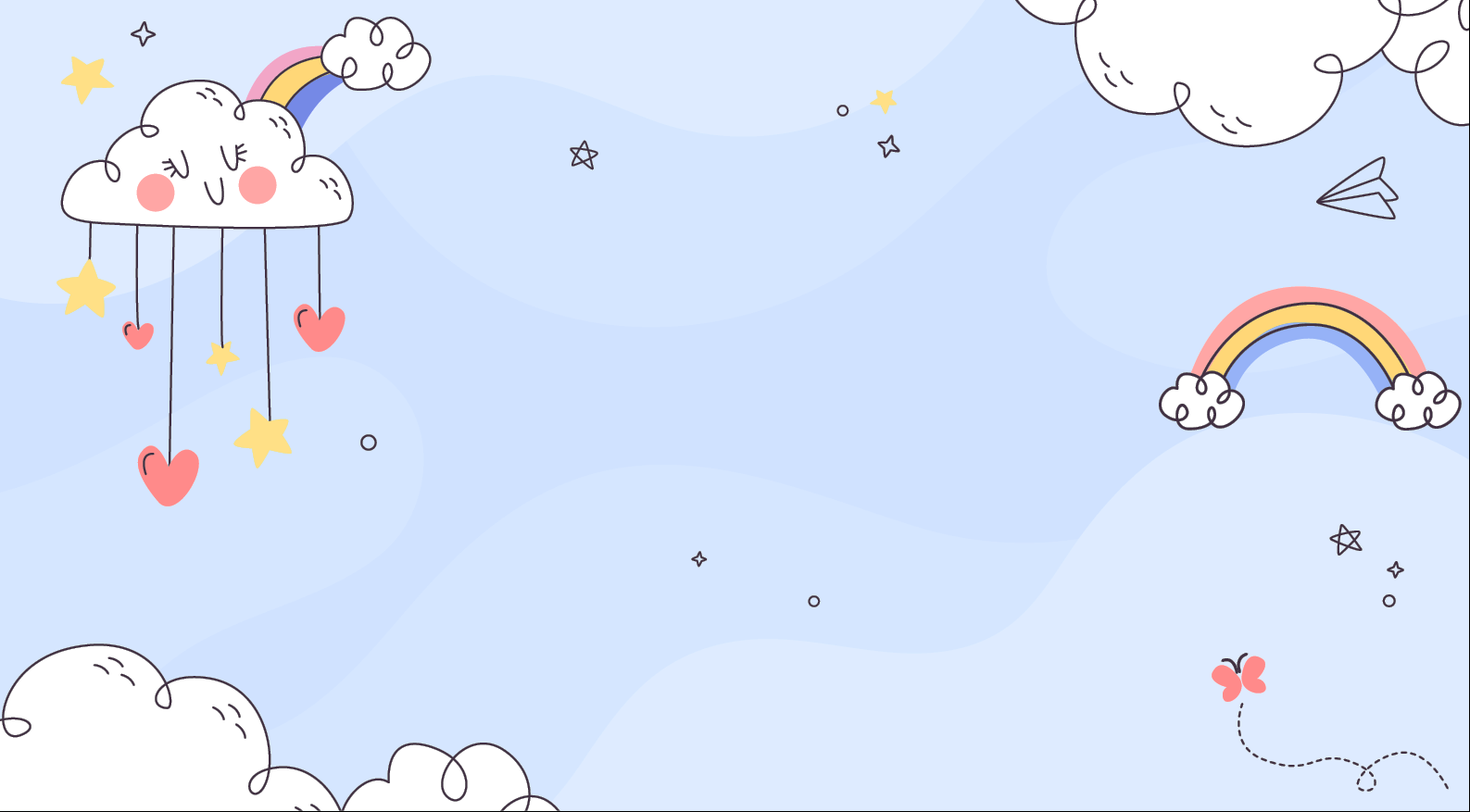 VẬN DỤNG
VẬN DỤNG
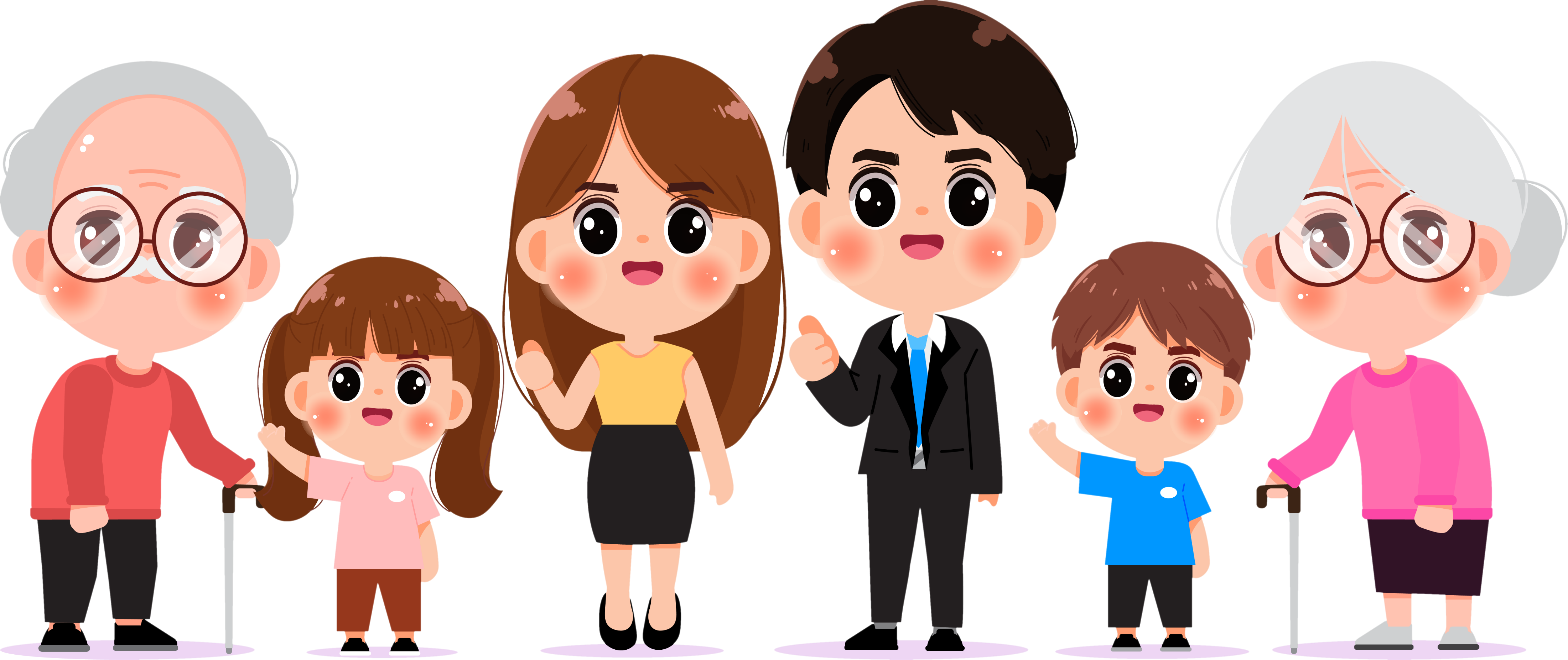 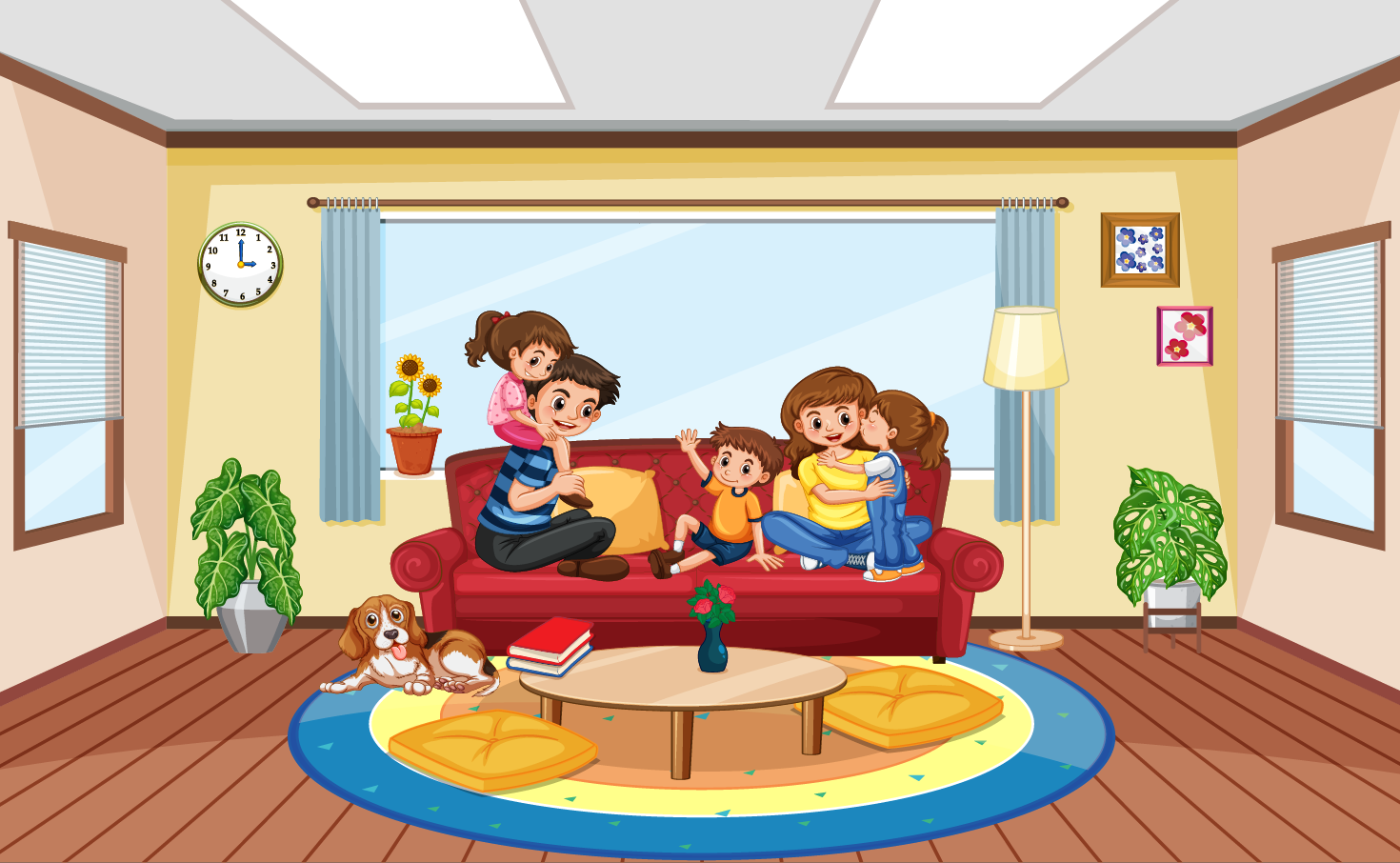 Viết lời cảm ơn gửi đến thầy giáo hoặc cô giáo đầu tiên của em.
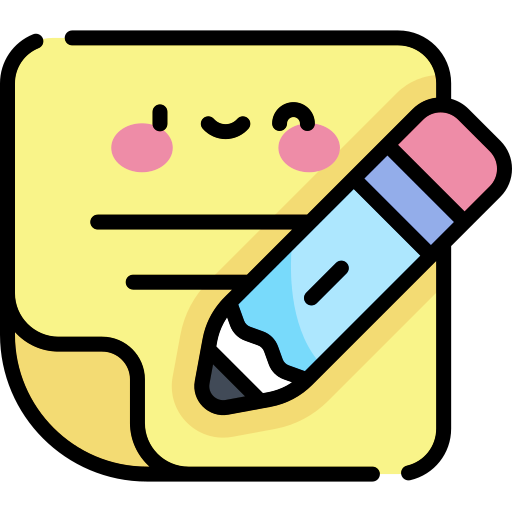 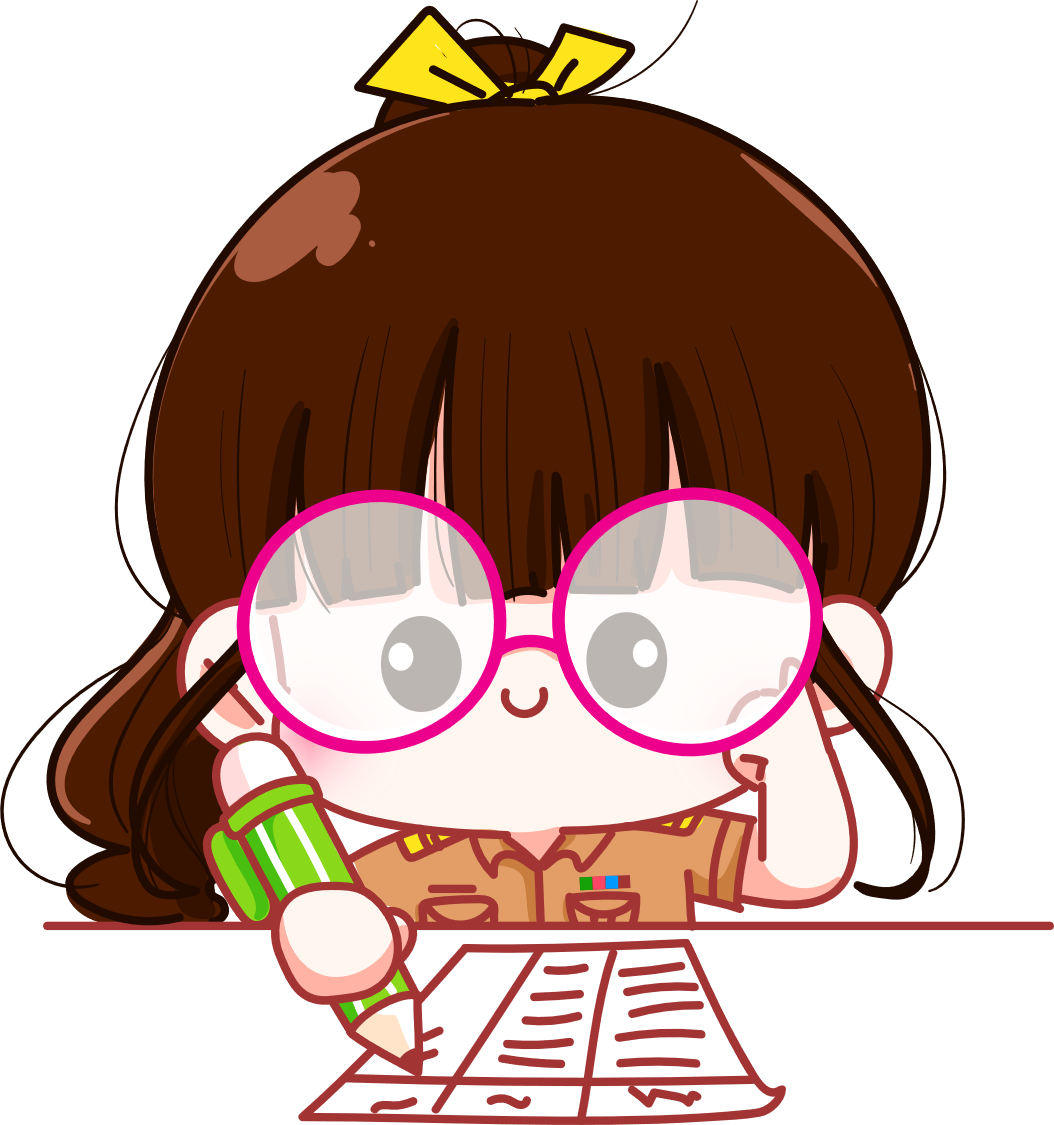 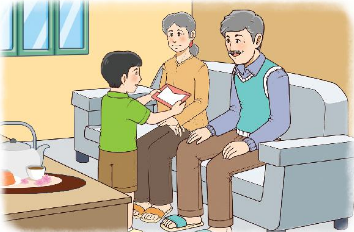 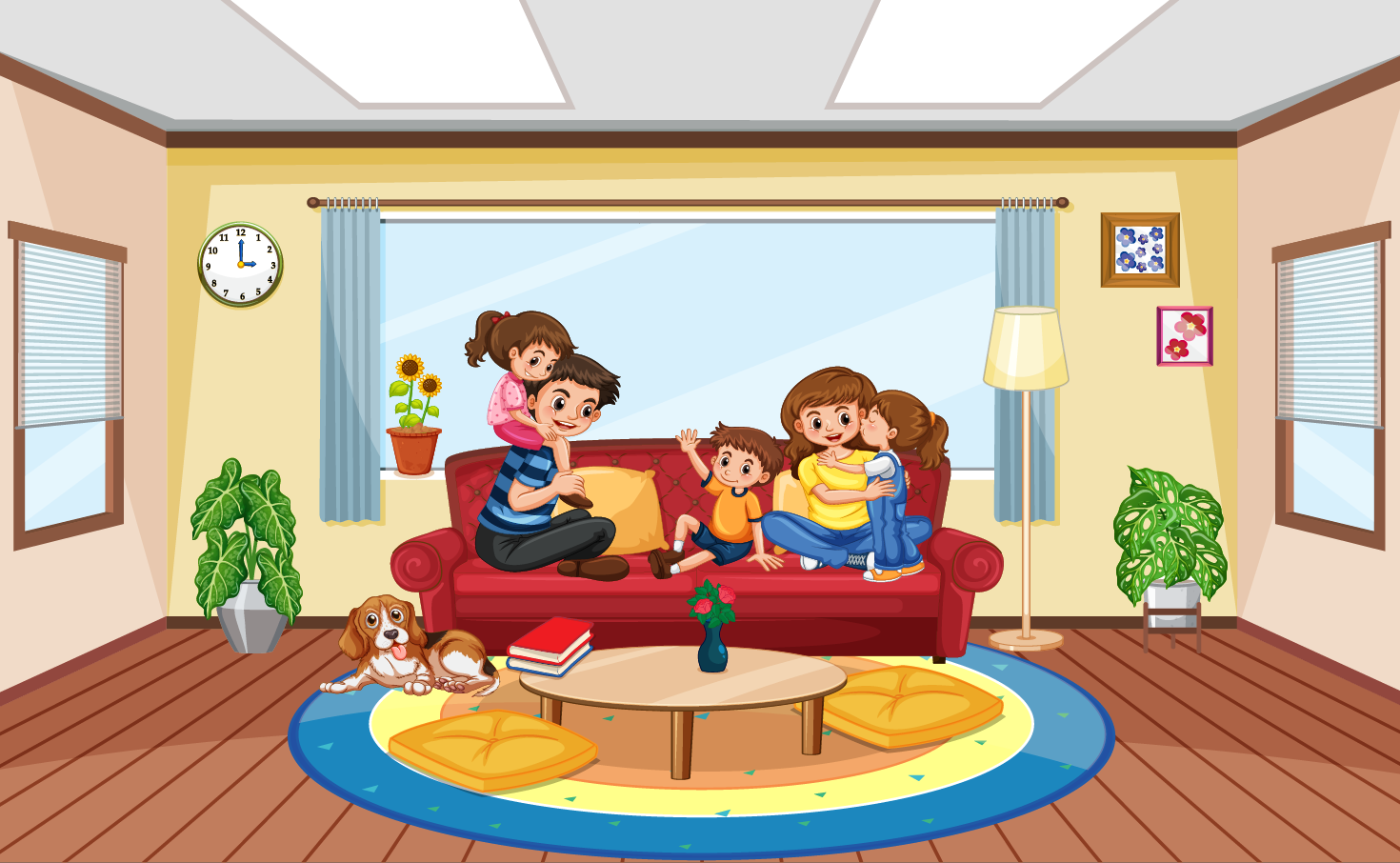 Viết lời cảm ơn gửi đến thầy giáo hoặc cô giáo đầu tiên của em.
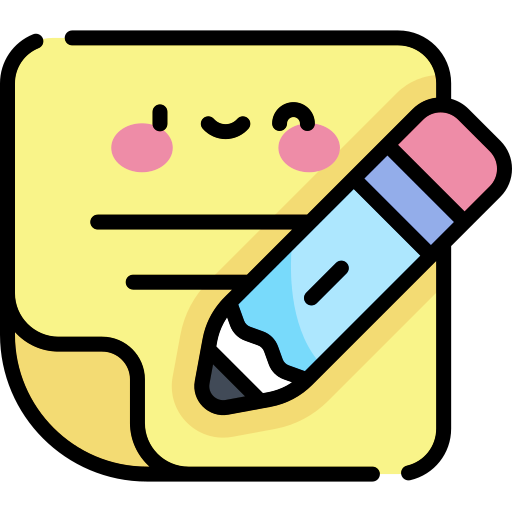 Gợi ý:
+ Thầy giáo hoặc cô giáo đầu tiên của em là ai? Vì sao?
+ Người đó đã “dạy” cho em những gì?
+ Em ấn tượng nhất về điều gì mà người đó đã chỉ dạy?
+ Em muốn nói gì để cảm ơn người đó?
+ ...
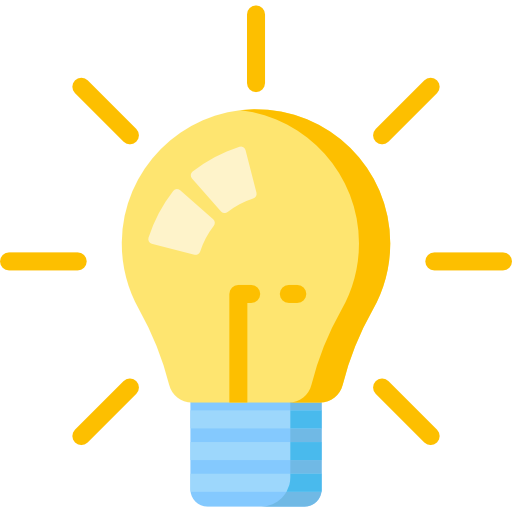 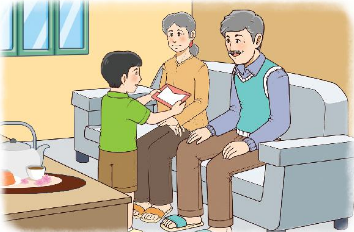 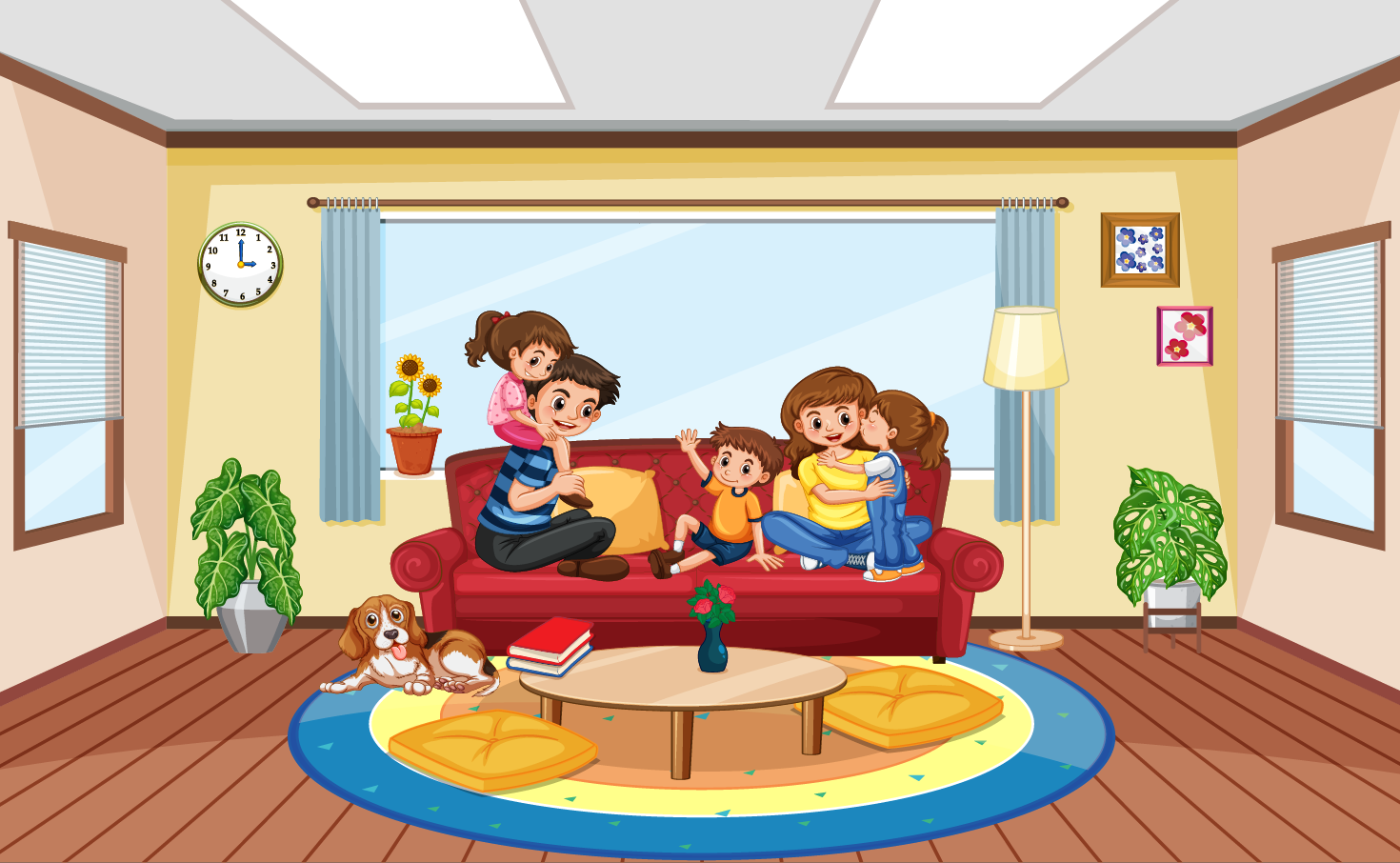 Viết lời cảm ơn gửi đến thầy giáo hoặc cô giáo đầu tiên của em.
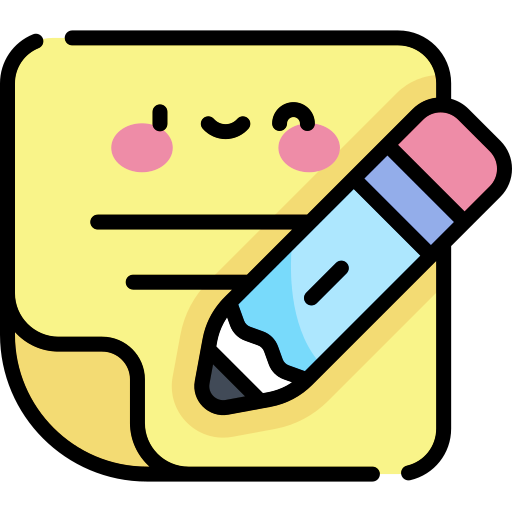 Mẫu:
Mẹ ơi! Con cảm ơn mẹ rất nhiều ạ. Mẹ luôn yêu thương và chăm sóc anh em con rất cẩn thận. Mẹ còn dạy con biết bao điều ý nghĩa nữa. Con yêu mẹ rất nhiều. Con sẽ cố gắng trở thành một người con ngoan để mẹ được vui lòng ạ.
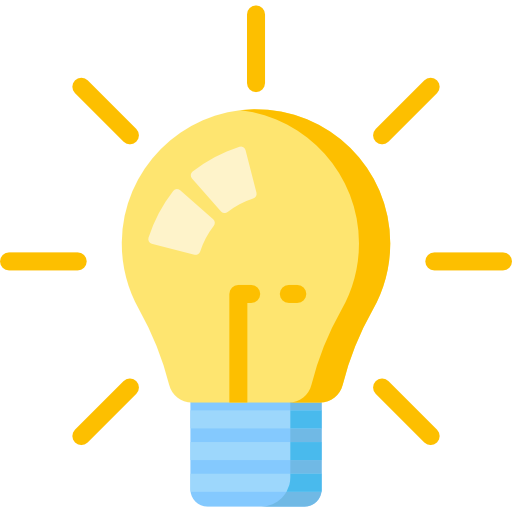 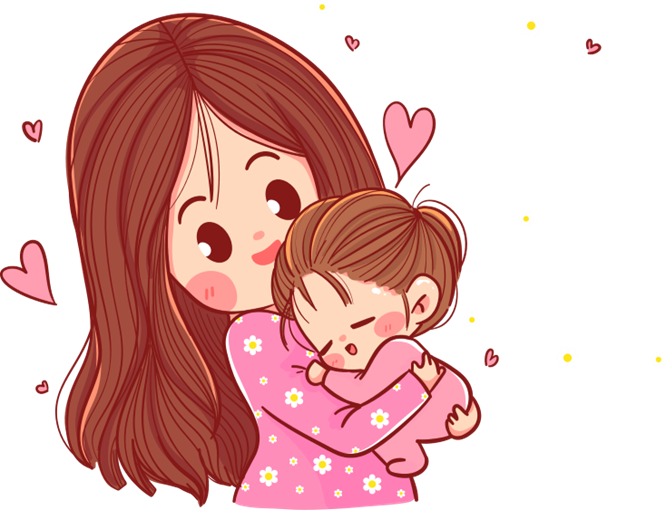 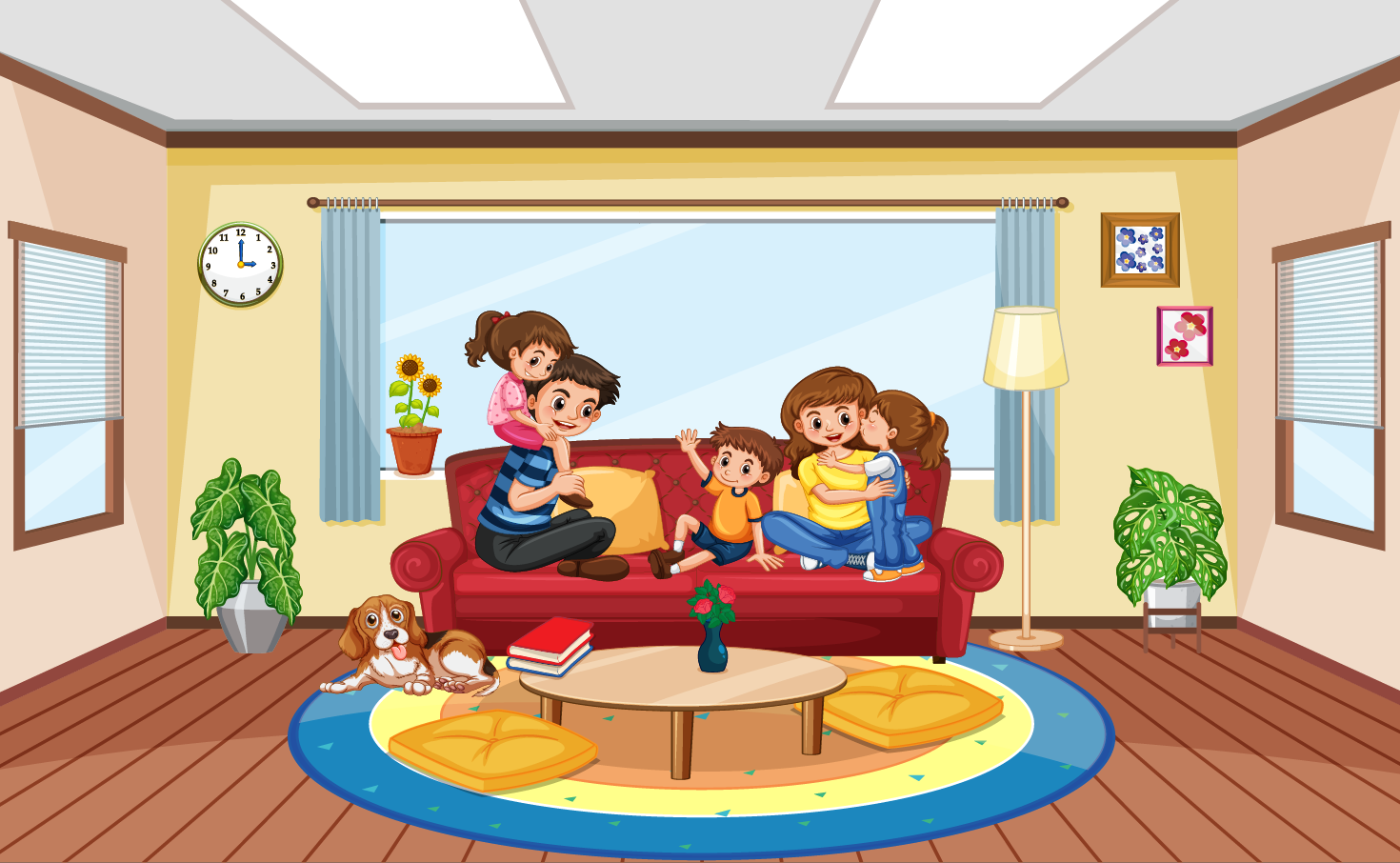 Viết lời cảm ơn gửi đến thầy giáo hoặc cô giáo đầu tiên của em.
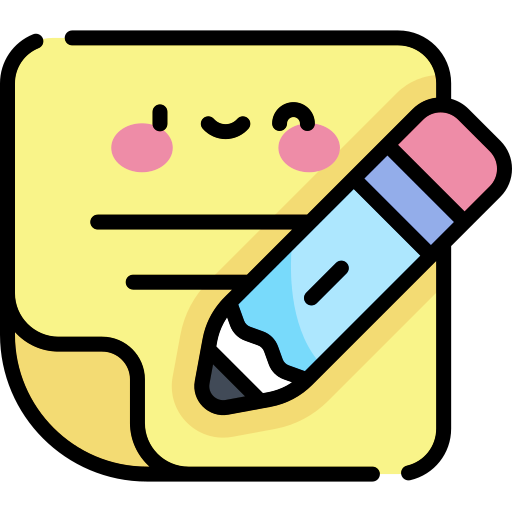 Mẫu:
Con cảm ơn ông bà rất nhiều ạ! Con cảm ơn ông bà vì đã đọc truyện cho con nghe mỗi tối và dẫn con đi chơi vào cuối tuần. Con sẽ cố gắng học tập thật tốt để trở thành người cháu ngoan của ông bà ạ.
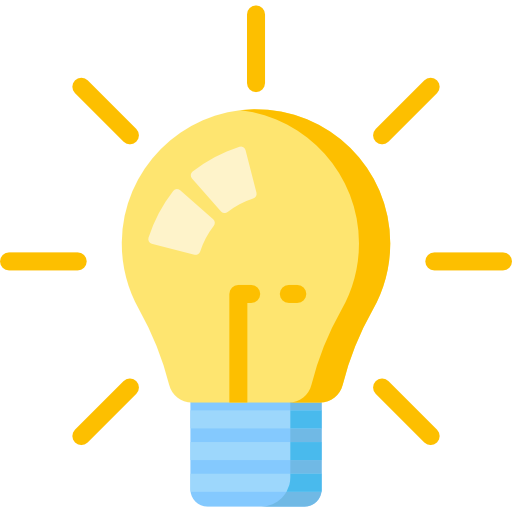 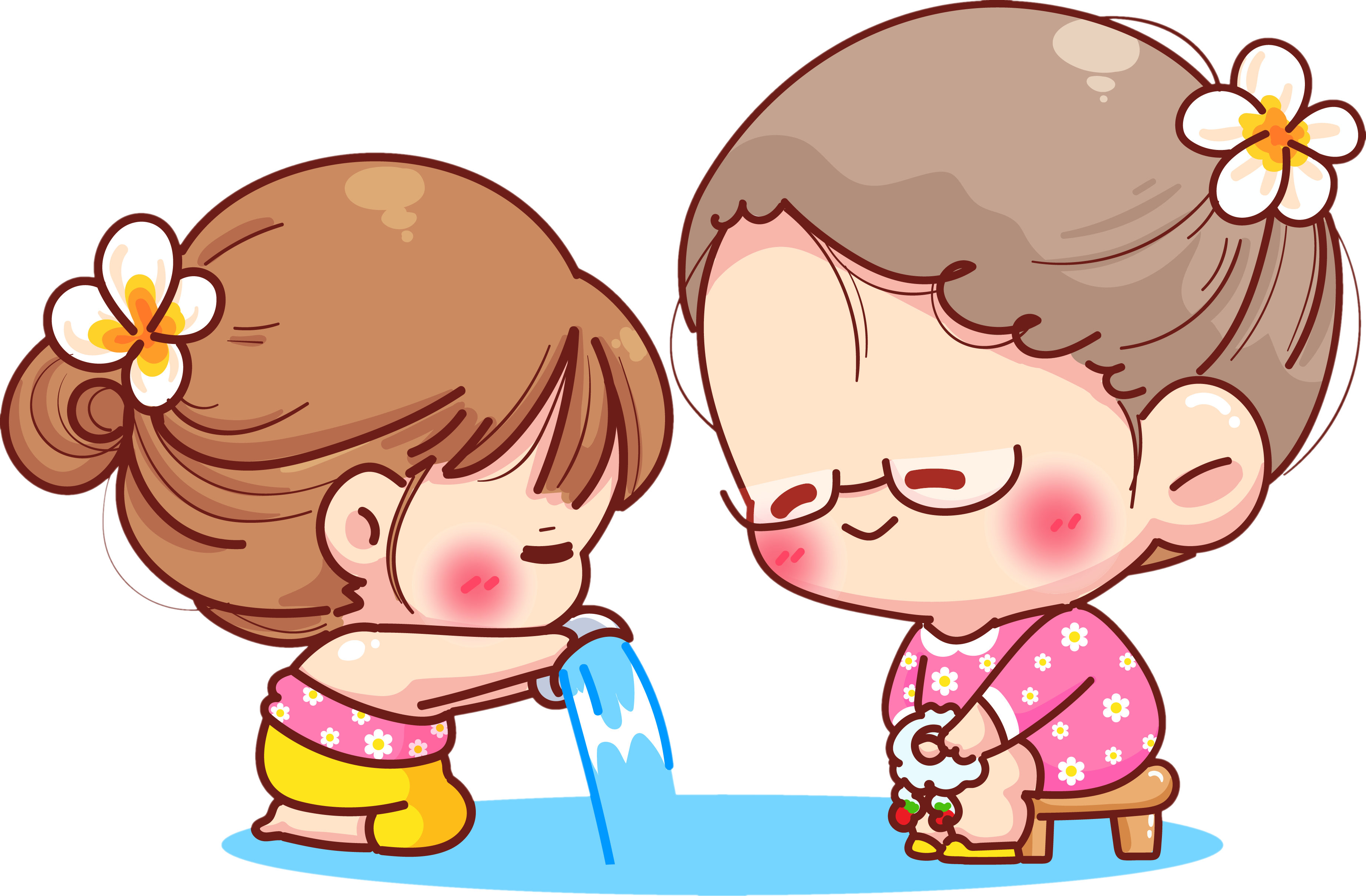 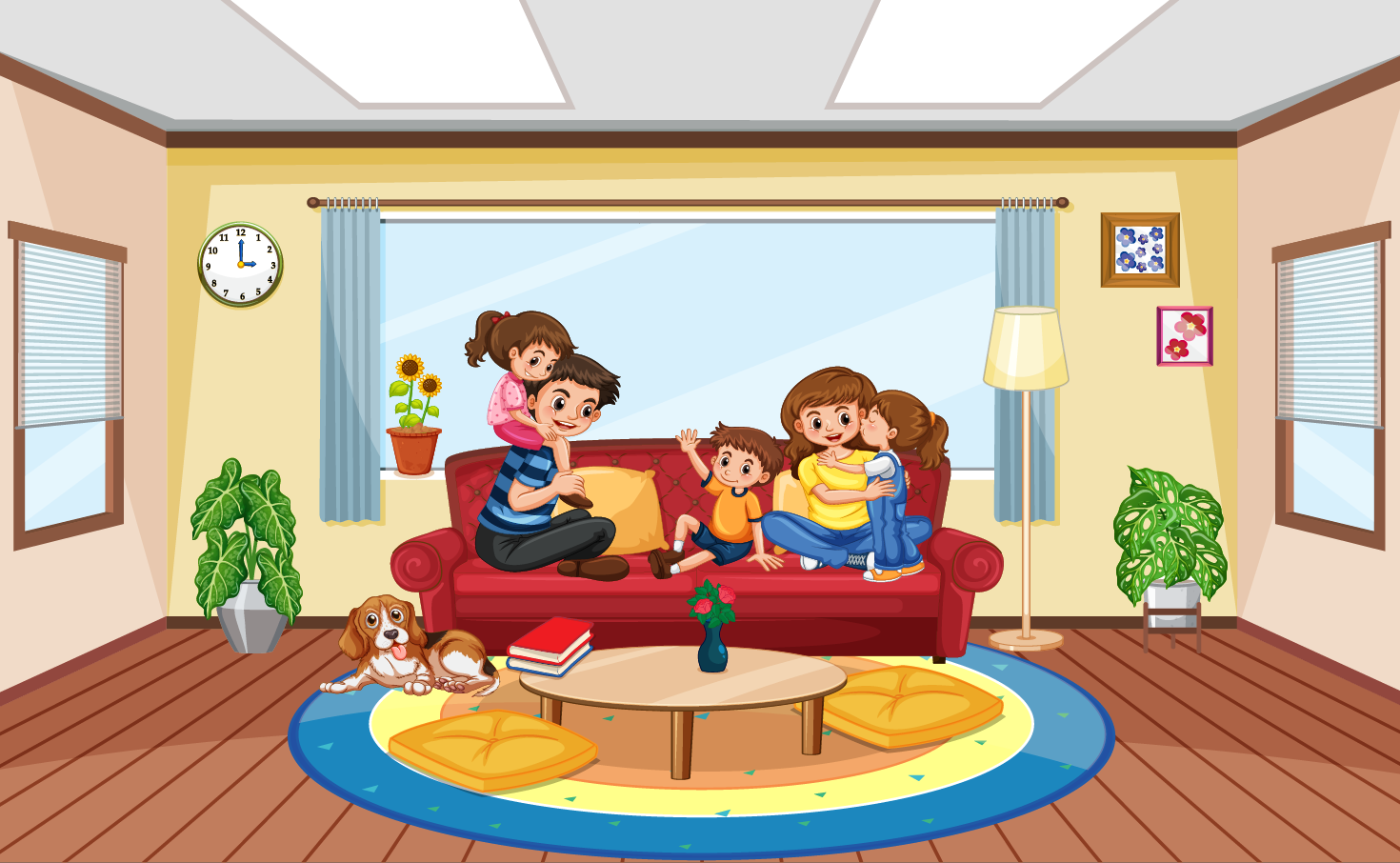 Làm thế nào để gửi những lời cảm ơn đến “thầy giáo đầu tiên” nhỉ?
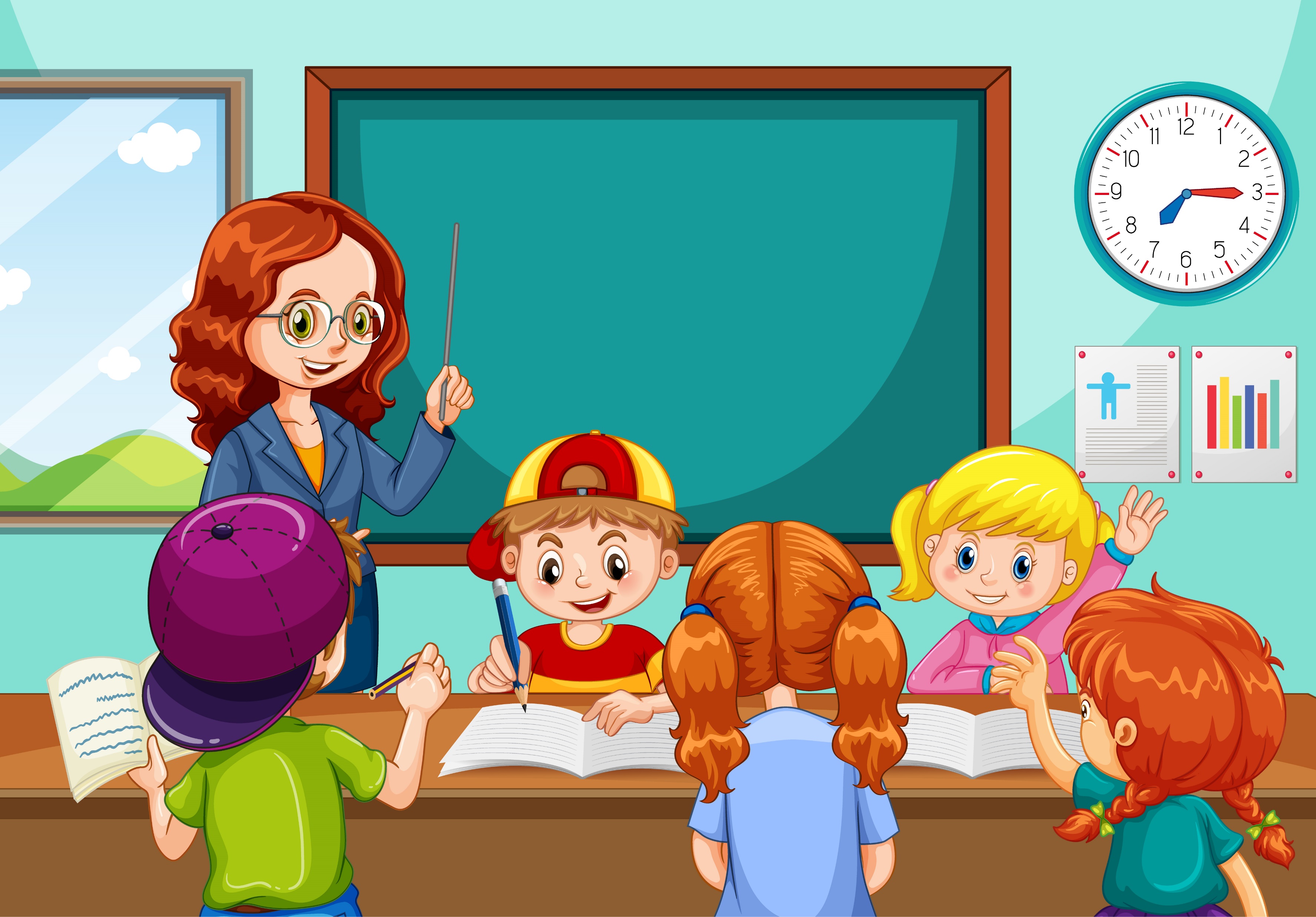 CÙNG CHIA SẺ
CÙNG CHIA SẺ
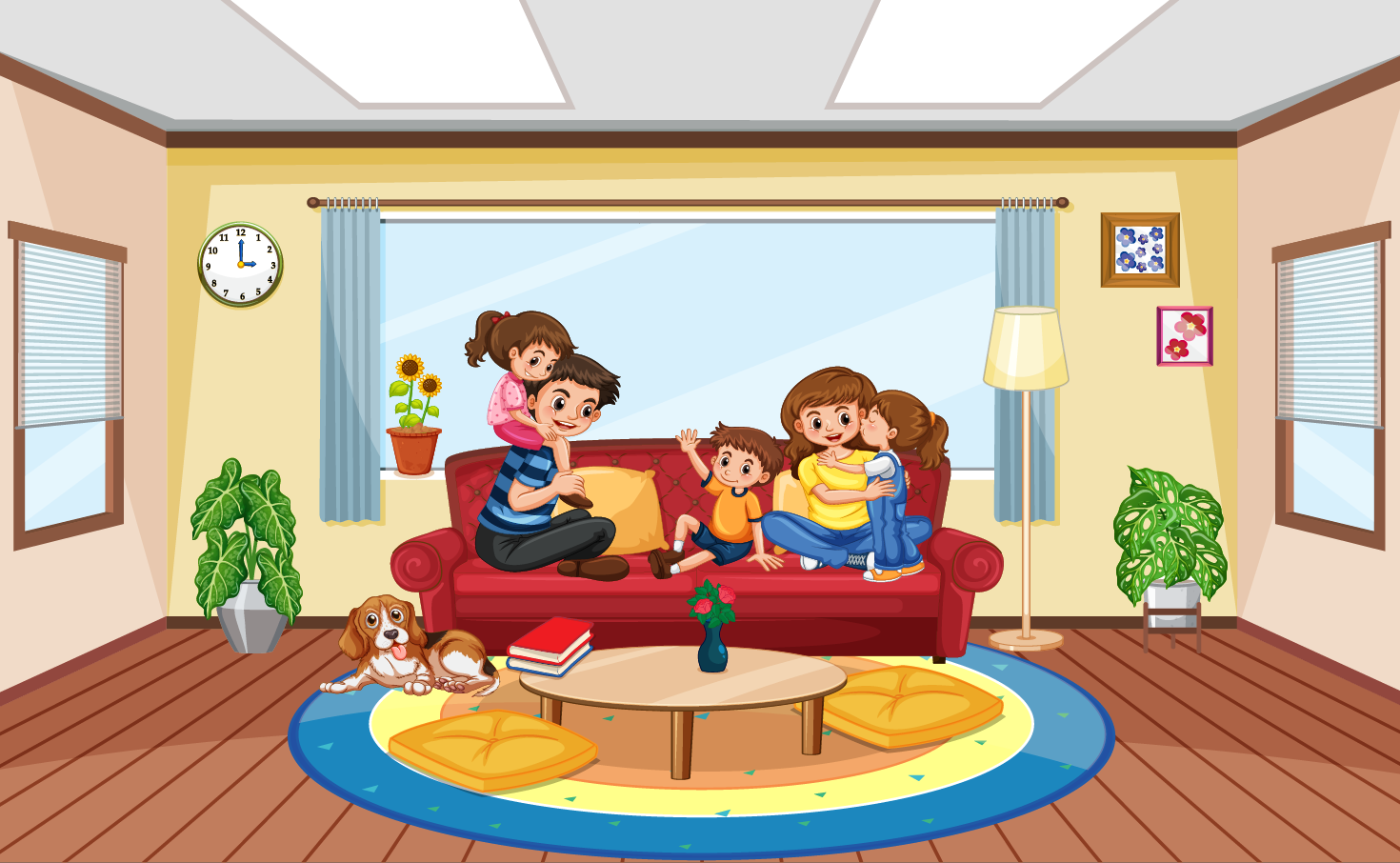 Các bạn có thể đưa tận tay lá thư cho “Thầy giáo đầu tiên” hoặc lặng lẽ đặt lá thư ở nơi dễ nhìn thấy trong nhà,...
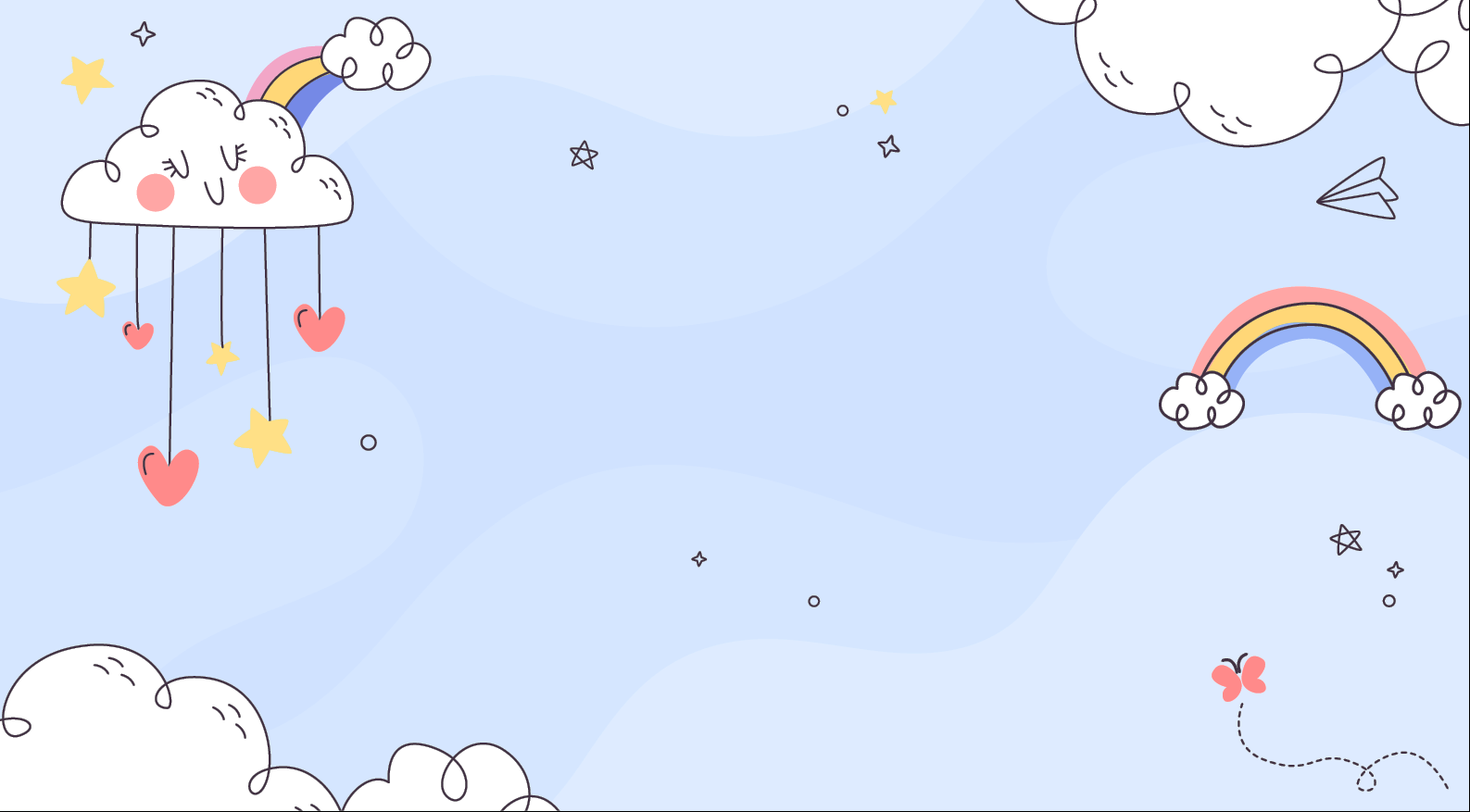 DẶN DÒ
DẶN DÒ
Giáo viên điền vào đây
Giáo viên điền vào đây
Giáo viên điền vào đây
Giáo viên điền vào đây
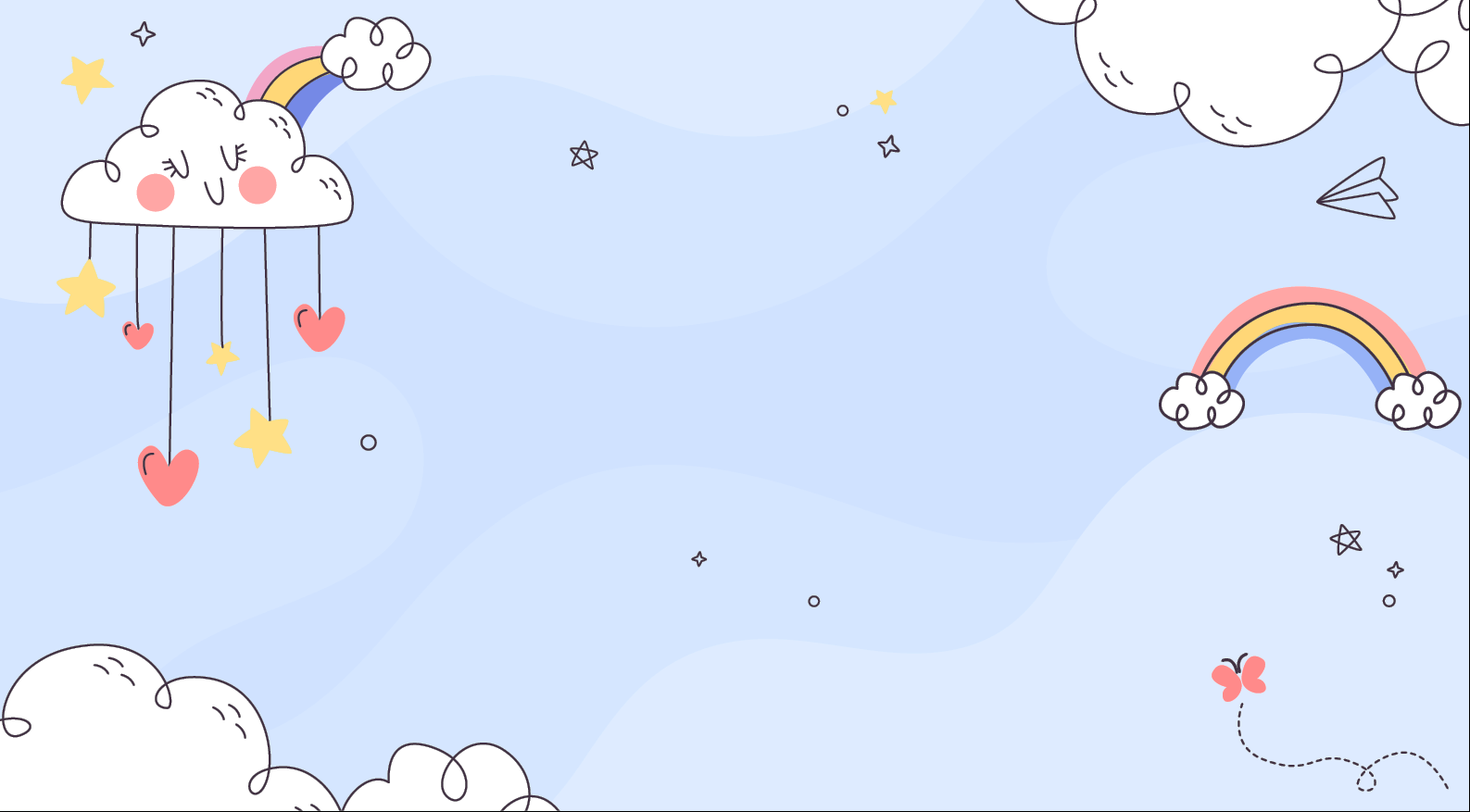 TẠM BIỆT VÀ HẸN GẶP LẠI
TẠM BIỆT VÀ HẸN GẶP LẠI
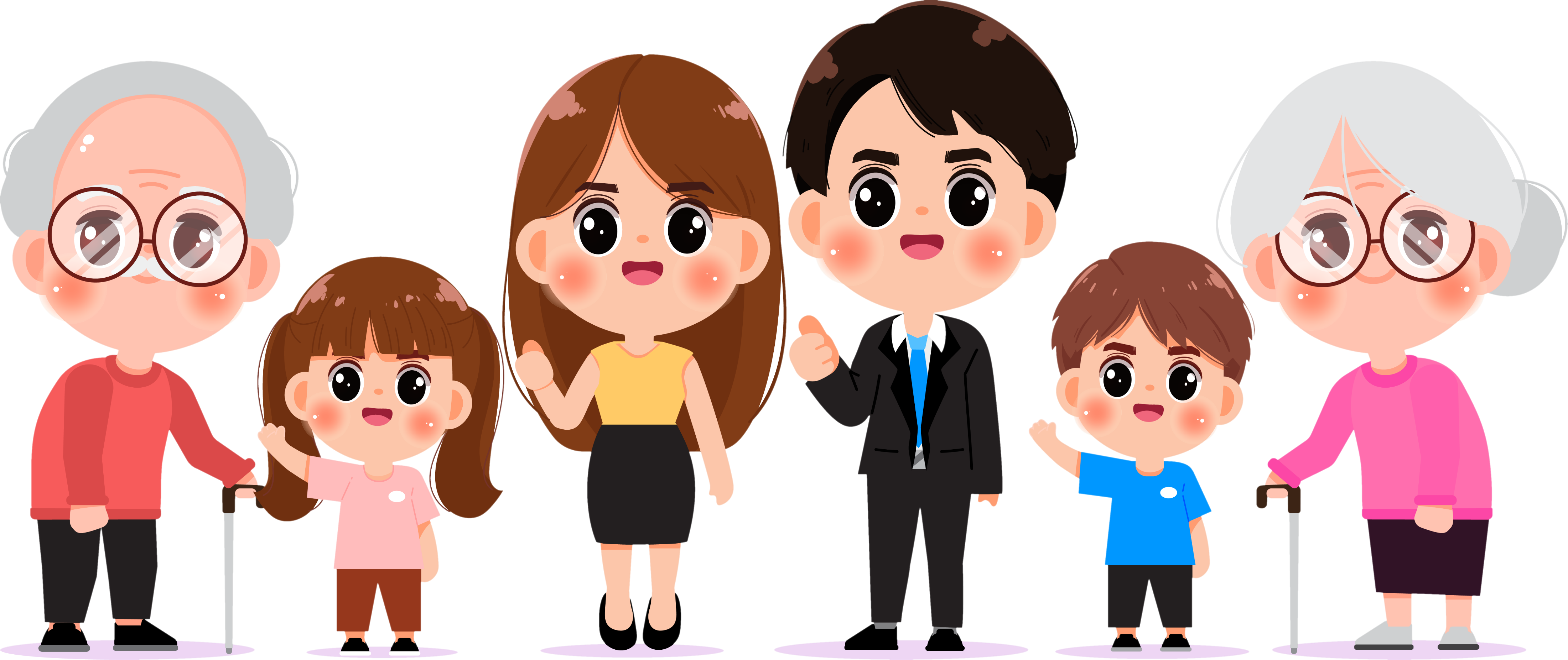